CAPITALICA BALTIC REAL ESTATE FUND I
Reference Document

October 2020
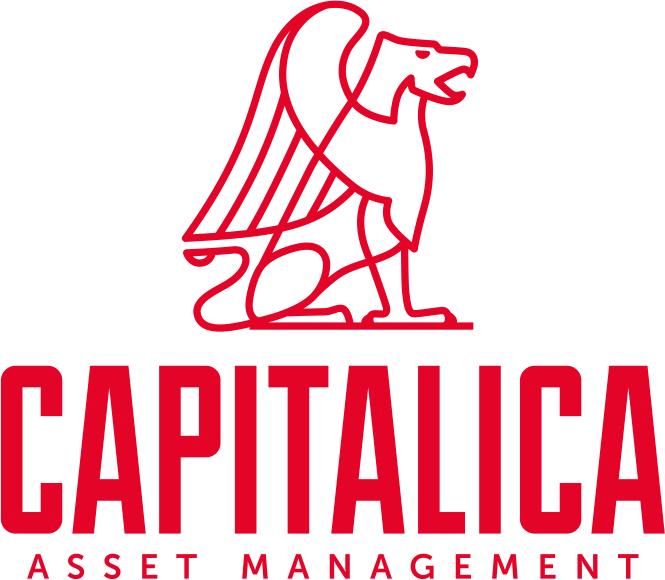 €28.7 M 
EQUITY
€60.4 M
PROPERTY VALUE
5.5 – 6.5 %
INTEREST
3 years
TERM
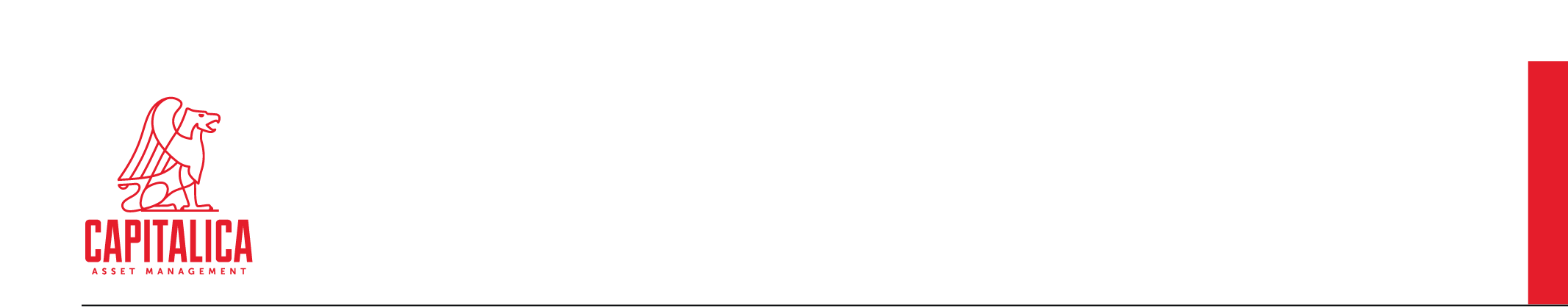 INFORMATION DISCLOSURE APPROVAL
The responsible person confirms that, to their knowledge, the information provided in this reference document is true, no relevant information has been omitted and all necessary actions were taken to ensure it. 





____________________________________________________
Portfolio manager and CEO of UAB Capitalica Asset Management 
acting on behalf of UAB „ Capitalica Baltic Real Estate Fund I”, 

Andrius Barštys
2
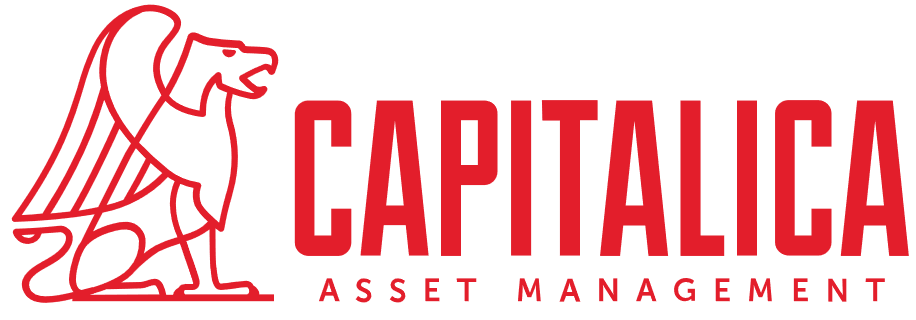 INFORMATION OF THE BOND
1
ISSUER PROFILE AND STRATEGY
2
ADDITIONAL INFORMATION
3
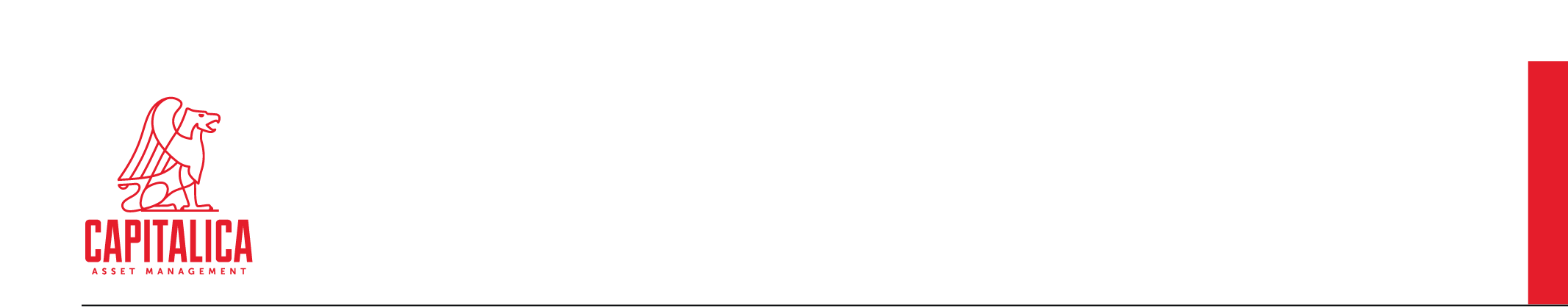 REFERENCE DOCUMENT
This reference document (hereafter referred to as ‘Reference Document‘) provides basic information about the intangible bonds (hereafter referred to as ‘the Bonds‘ or ‘the Bond Issue‘) issued by closed-ended type investment company intended for informed investors - UAB CAPITALICA BALTIC REAL ESTATE FUND I (hereafter referred to as ‘the Company’, ‘the Issuer’, or ‘CBREFI’). This Reference Document is not considered a securities prospect according to the meaning of the Securities Law of the Republic of Lithuania and it is not approved by the Bank of Lithuania. The Securities offer prospect is not developed according to Section 4, Part 2, paragraph 2 of the Law on Securities Law of the Republic of Lithuania. This Reference Document has been prepared under the resolution of the Board of the Bank of Lithuania of February 28, 2013, No 03-45 (as amended by Resolution No 03-173 of the Board of the Bank of Lithuania of 19 September 2019) by which it approved the description of the procedure for preparing and publishing an information document required for public offering of medium sized issues and concluding medium sized crowdfunding financing agreements and it also contains the information necessary according to the Rules of the Alternative Securities Market First North in Lithuania, which are applied in order to include the Bonds in trading on the Lithuanian Nasdaq Baltic First North market.

Investors are advised to familiarize with the information provided in this Reference Document, and risk factors that need to be taken into account before making a decision to purchase the Bonds. This Reference Document is not and cannot be understood as a recommendation or a suggestion to invest in the Bonds. Neither the Company, nor its Management Company (as defined below) does not provide recommendations or advice regarding the purchase of the Bonds. In order to fully understand the benefits and risks related to the purchase of the Bonds, each potential investor should contact their financial, legal, business or tax consultants.
4
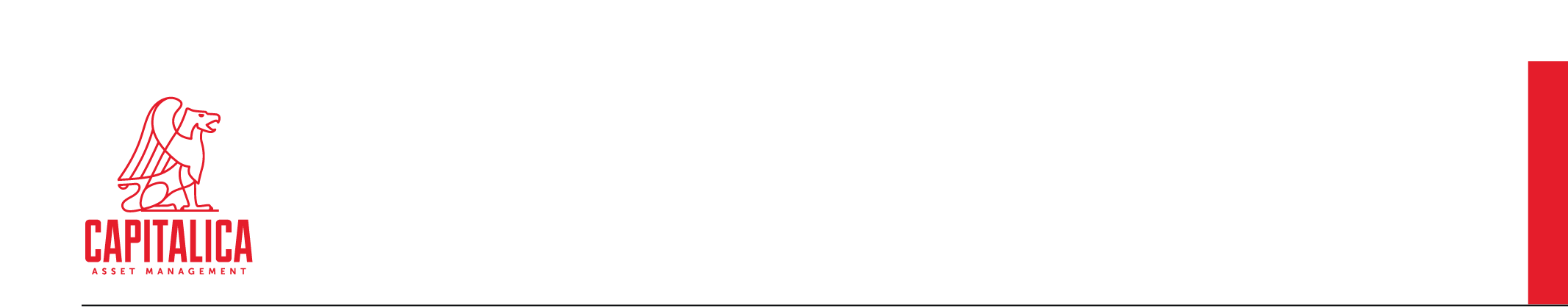 BASIS AND REASON FOR ISSUING BONDS
This Reference Document contains basic information about closed-end investment fund intended for informed investors - UAB CAPITALICA BALTIC REAL ESTATE FUND I, and undertakings related to intangible bonds to be issued.

BASIS FOR ISSUING BONDS: The Bond Emission is issued on the basis of the decision of the general meeting of shareholders of the Issuer on October 21, 2020.
The Bonds are issued according to:  
the Law on Companies of the Republic of Lithuania;
the Law on Securities of the Republic of Lithuania;
the Law on the Protection of the Interests of Bond Owners of Joint Stock Companies of the Republic of Lithuania.

The Bonds are issued with a view to attract more capital which is needed for the Issuer to fund commercial development project in Riga (Riga Verde).

The Company will seek admission to trading on the Nasdaq Baltic First North in order to maintain the Issuer's awareness on the capital markets and transparency of the Company's operations.
5
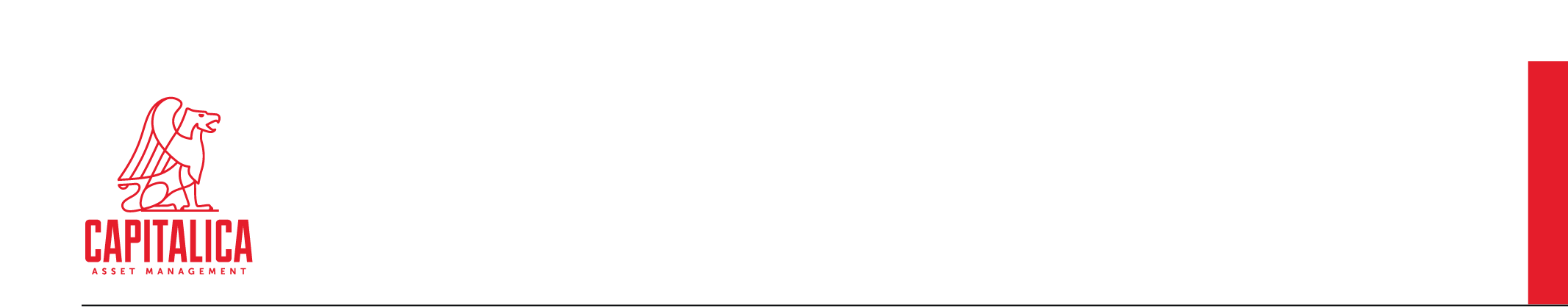 MAIN INFORMATION ABOUT THE COMPANY
6
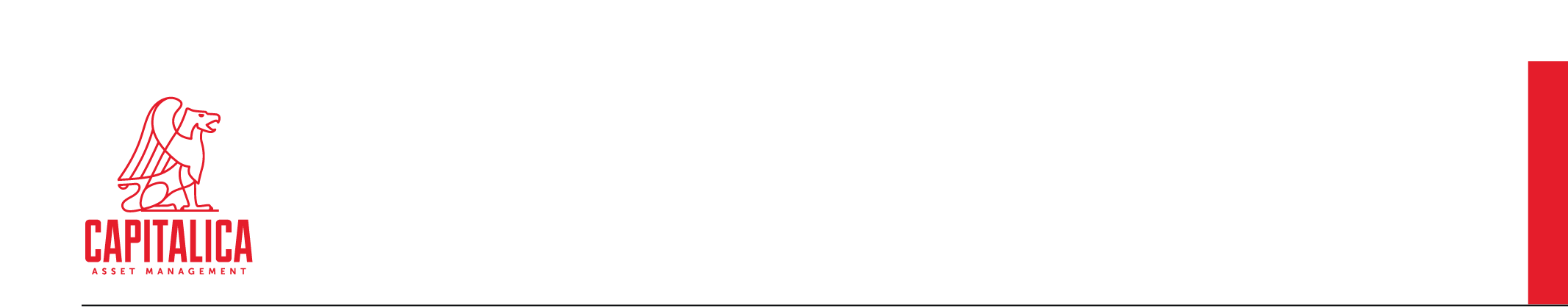 RISKS RELATED TO ISSUED BONDS (I/III)
This part contains information about risk factors related to the Issuer and the securities offered. The information regarding the risk factors provided in this part should not be considered as a full and comprehensive description of risk factors related to the Issuer and the securities offered. The following risks can negatively affect the Issuer and, in extreme cases, make the Issuer insolvent, and cause the failure to fulfill obligations arising from the Bonds.

RISKS RELATED TO THE ISSUED BONDS

Below are the risks related to the Bonds to be issued:
7
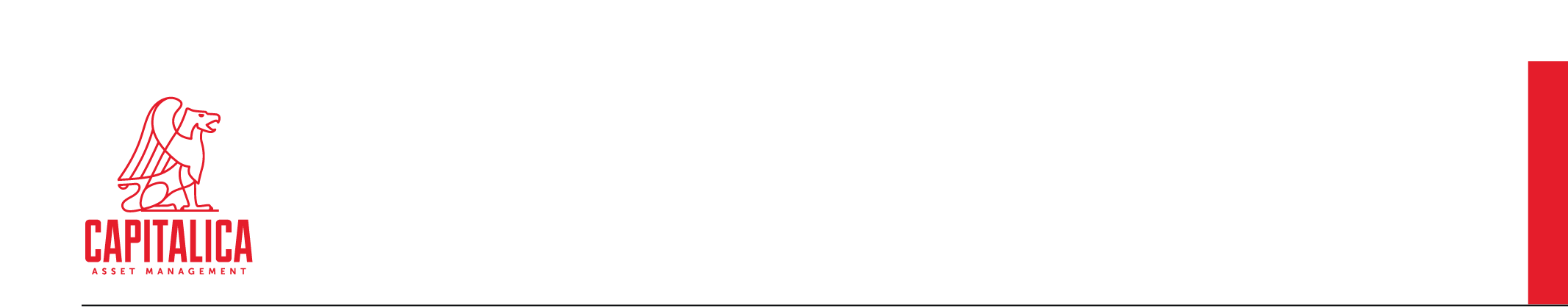 RISKS RELATED TO ISSUED BONDS (II/III)
8
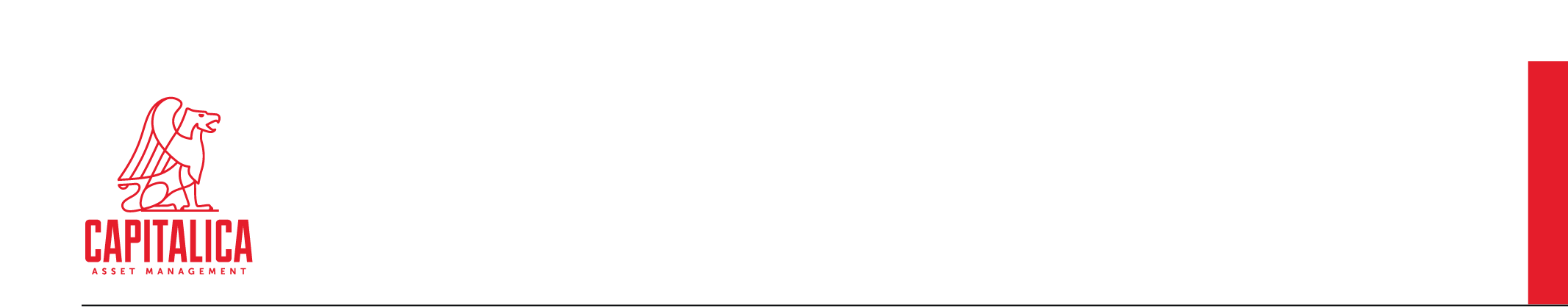 RISKS RELATED TO ISSUED BONDS (III/III)
9
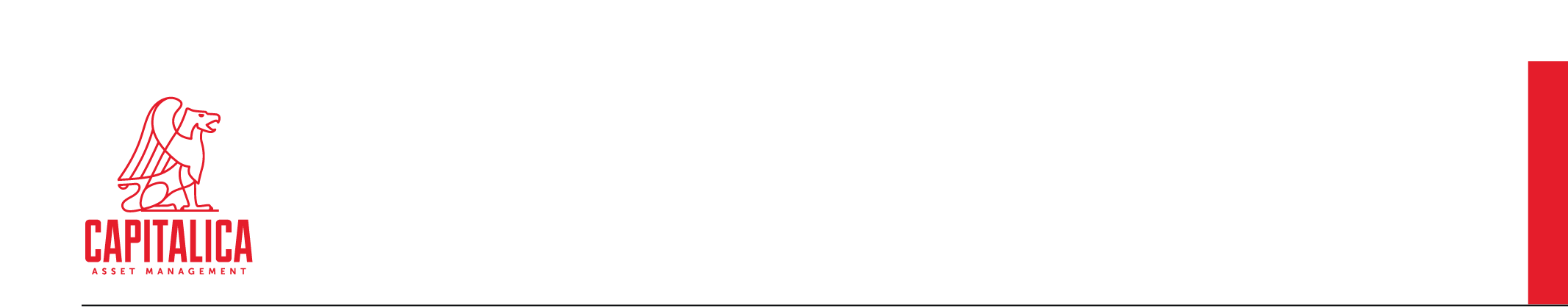 RISKS RELATED TO THE ISSUER (I/VI)
Below are the risks related to the Issuer of the Bonds:
10
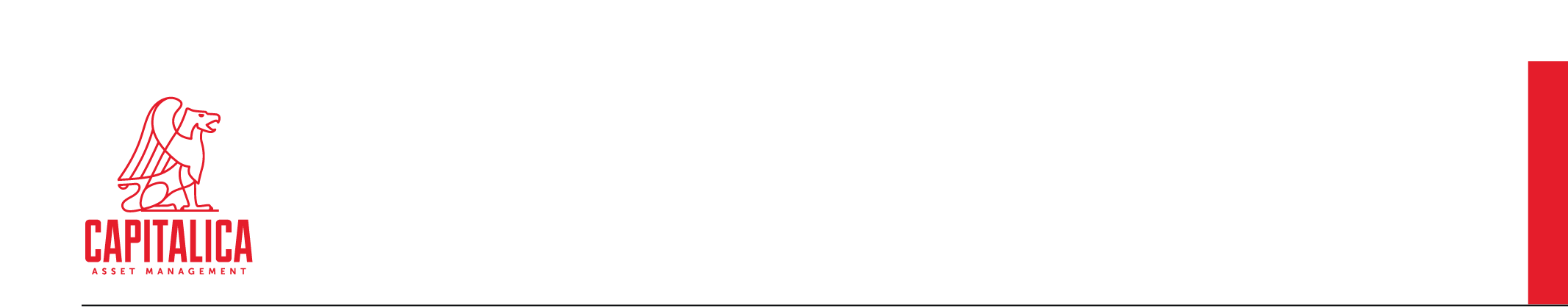 RISKS RELATED TO ISSUED BONDS (II/VI)
11
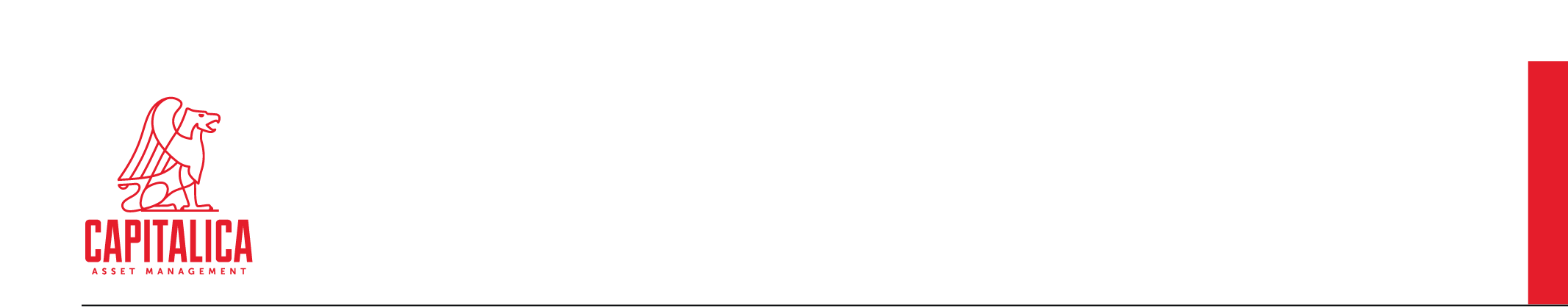 RISKS RELATED TO ISSUED BONDS (III/VI)
12
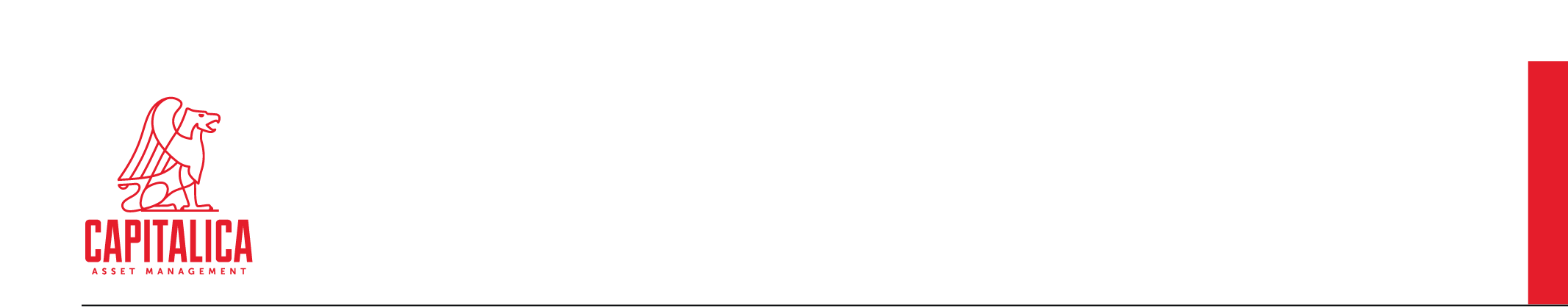 RISKS RELATED TO ISSUED BONDS (IV/VI)
13
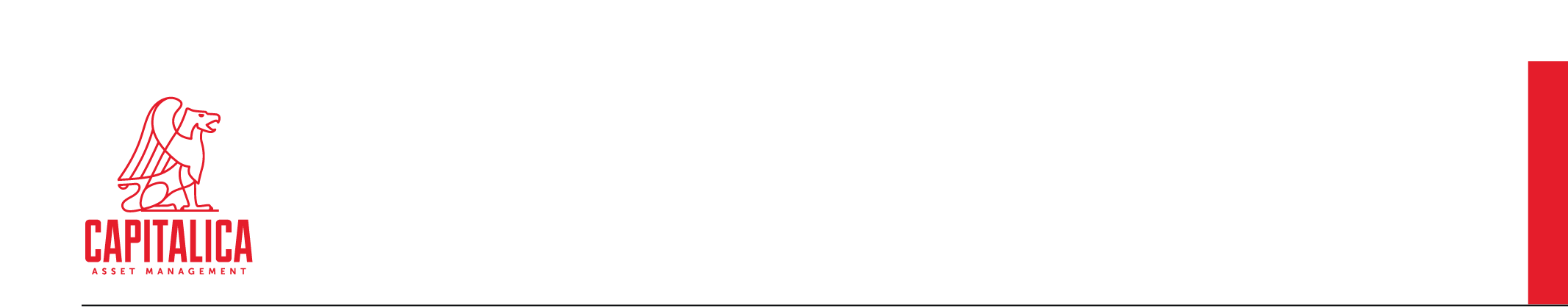 RISKS RELATED TO ISSUED BONDS (V/VI)
14
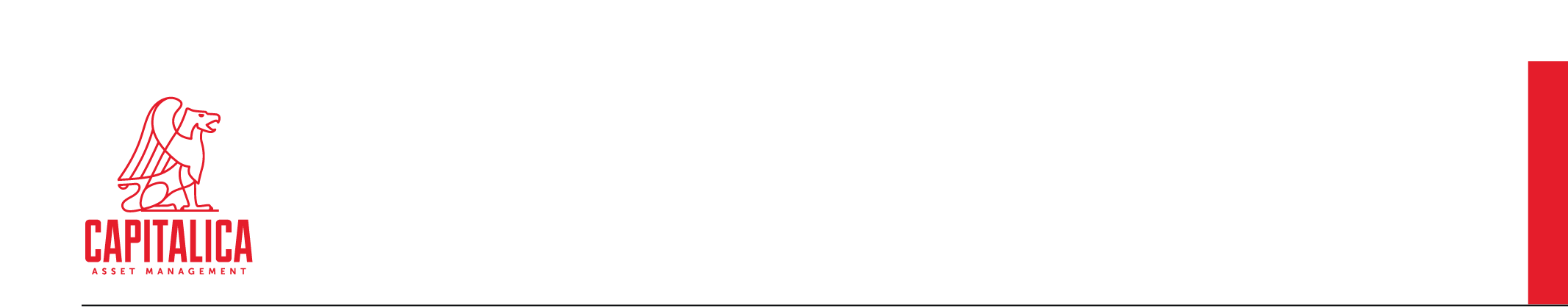 RISKS RELATED TO ISSUED BONDS (VI/VI)
15
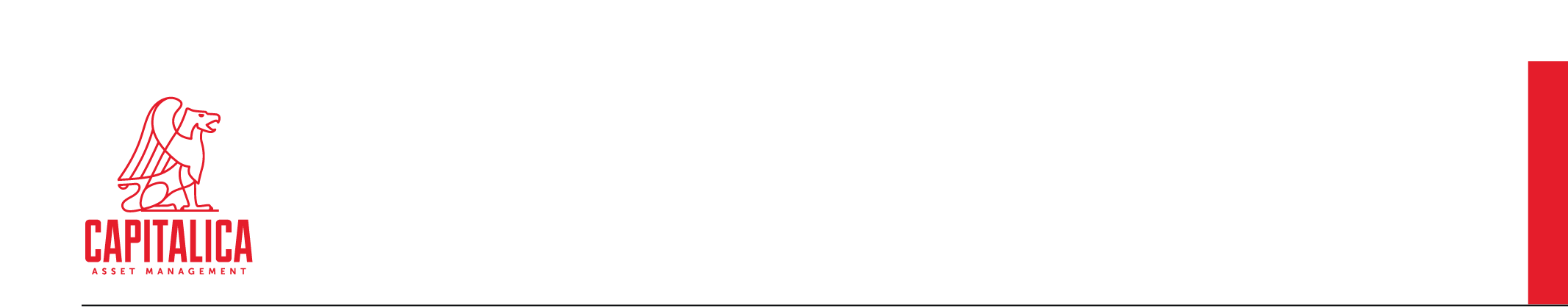 KEY CONDITIONS OF THE BOND (I/VI)
16
* The final interest rate is set as described in section “Rules for setting interest rate (coupon)” on slide No. 18 and Annex. No. 1 
** Interest is calculated based on the actual number of days in the period for which interest is paid, divided by the actual number of days in the year
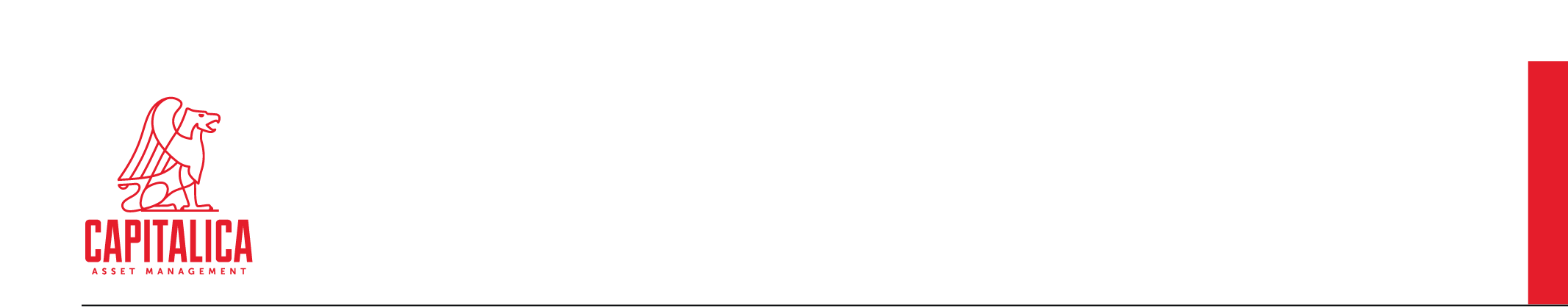 KEY CONDITIONS OF THE BOND (II/VI)
17
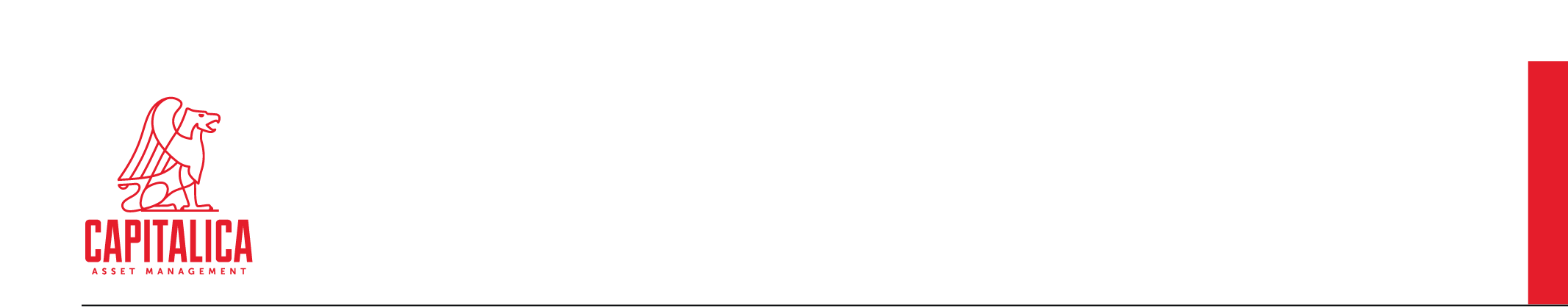 SUBSCRIBING BONDS AND PAYMENT (III/VI)
18
* Refer to Annex No. 1 for the example how final interest rate is set.
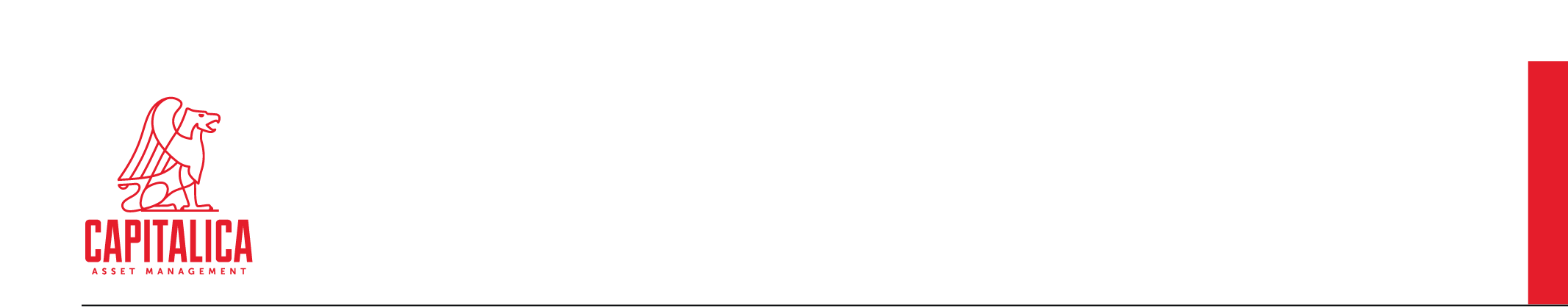 SUBSCRIBING BONDS AND PAYMENT (IV/VI)
19
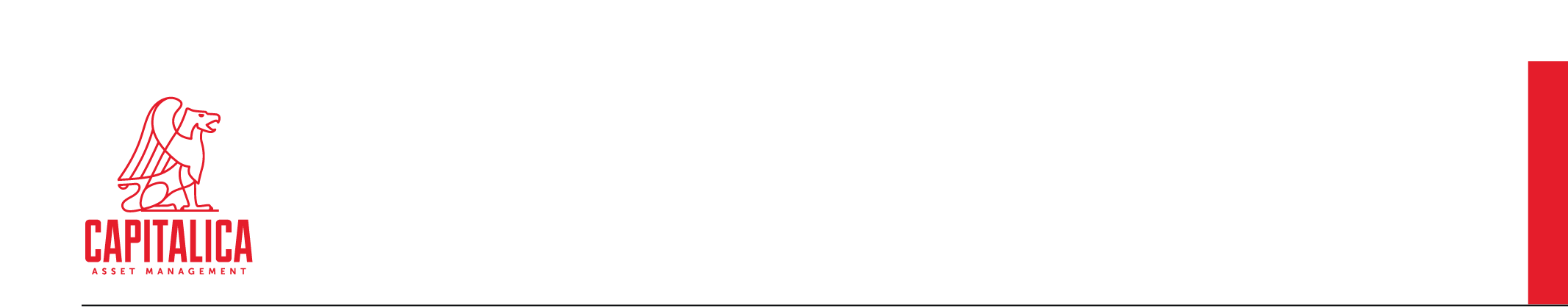 SUBSCRIBING BONDS AND PAYMENT (V/VI)
20
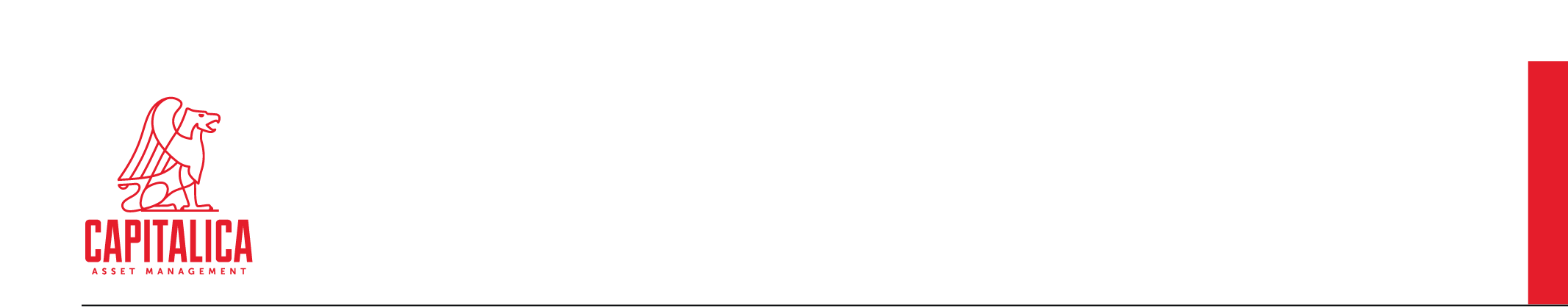 SUBSCRIBING BONDS AND PAYMENT (VI/VI)
21
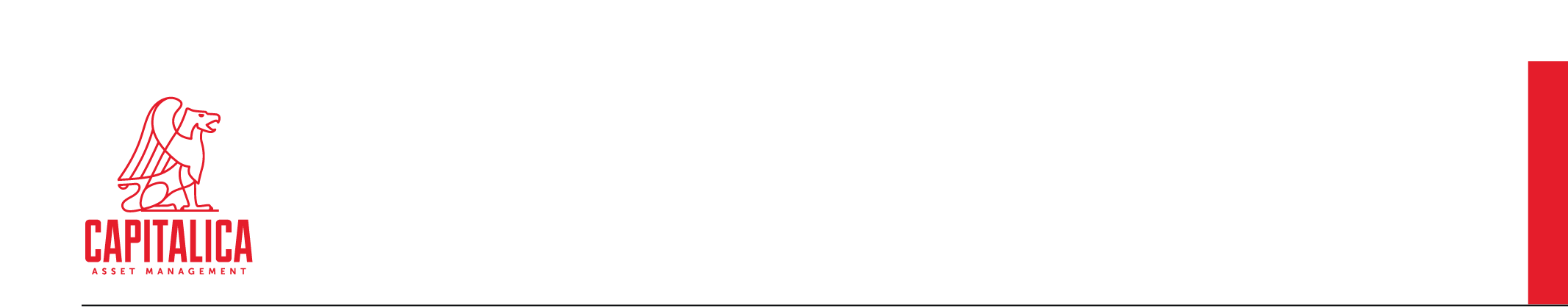 RIGHTS GRANTED TO THE BONDHOLDERS (I/III)
All issued Bonds give their owners equal rights which are established by the Law on Companies of the Republic of Lithuania and other legislation of the Republic of Lithuania.

The following basic rights are granted to each Bondholder:
After holding the Bonds until the Bond redemption date, to receive the nominal value of the Bonds owned. If the Bonds are not redeemed, the Bondholder shall have the right to demand redemption of the Bonds within 3 years from the date of the redemption. If no claim is submitted within this period, the Bondholder loses the right to such a claim;
To receive interest during the validity period of the Bonds (paid on the days of interest payment);
To sell or otherwise transfer the ownership and/or pledge of all or part of the Bonds to third party;
The Issuer, having issued the Bonds, becomes the borrower, and assumes obligations for the benefit of the investor. All Bonds and the rights given by the Issuer to the Bondholders shall be considered/assessed pari passu together with other unsecured and unsubordinated obligations of the Issuer to its other creditors. In the event of the issuer‘s insolvency, the Bondholders shall have the right to recover their investments under the same conditions as other creditors, which, under the relevant legislation, are assigned to the claim group. There are no contracts or other transaction documents that would subordinate the requirements of the Bondholders in respect of unsecured liabilities of the Issuer;
The Bonds cannot be converted to the Issuer‘s shares.
There are no restrictions on the transfer of the Bonds in the secondary market (purchase and sale or other transfer). After the Issuer has included the Bonds into the First North Lithuanian market, the secondary circulation shall be carried out in accordance with the rules established in the Law on the Financial Instrument Markets of the Republic of Lithuania and the Rules of Alternative Securities Market First North in Lithuania approved by Nasdaq Vilnius.
22
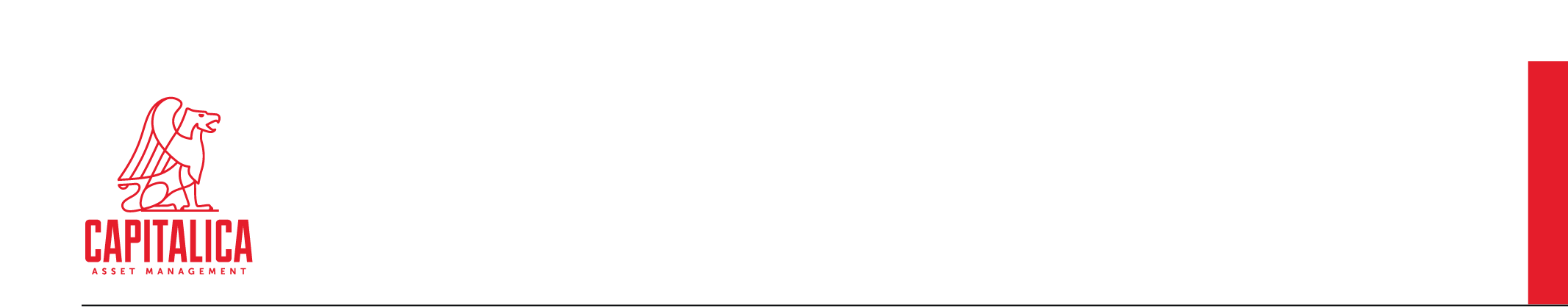 RIGHTS GRANTED TO THE BONDHOLDERS (II/III)
The Bondholders also have the following rights established in the Law on the Protection of the Interests of Bond Owners of Joint Stock Companies of the Republic of Lithuania:
To participate and vote in the Bondholders‘ meetings;
To initiate the convening and make the decision to convene the Meeting of the Bondholders in accordance with the procedure established by legislation;
To obtain information from the Issuer related to the protection of the interests of the Bondholders on the Company, its Bond issue and other information related to the issue and the protection of the interests of the Bondholders, except for the information which constitutes a confidential or commercial (productive) secret of the Company, also excluding cases when the request to provide information is not justified.
To obtain a copy of the Bondholders‘ trustee agreement on the protection of the interests of the Bondholders;
If the Company does not redeem the Bonds in due time, all settlements with the Bondholders shall be made through the depository account of the Bondholders.
23
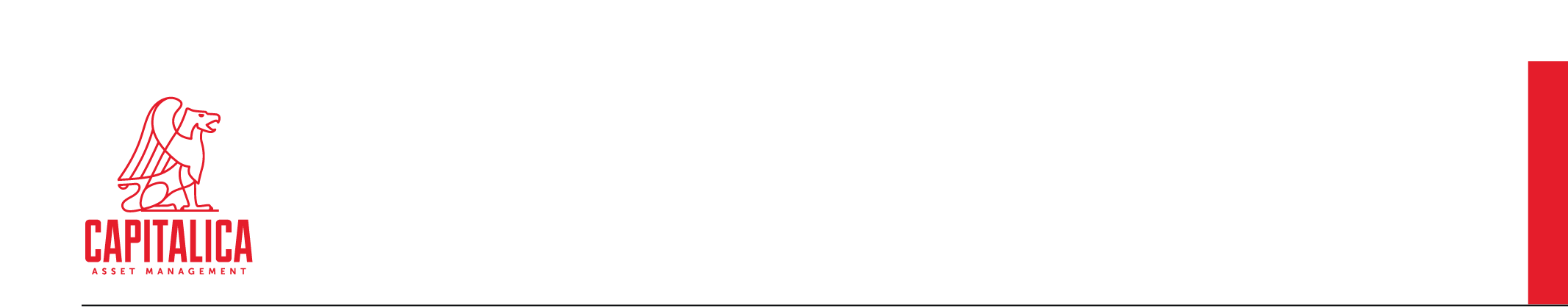 RIGHTS GRANTED TO THE BONDHOLDERS (III/III)
Court judgments on settlement with Bondholders are executed according to the procedure established by the Code of Civil Procedure of the Republic of Lithuania.

The Bondholders at the meeting can make the following decisions:
remove the trustee of the Bondholders and appoint a new one, at the same time obliging the Company to implement this decision;
to indicate to the trustee of the Bondholders that the violation committed by the Company is non-essential and therefore there is no need to take any measures to protect the rights of the bondholders;
to approve the Company‘s proposed but unfulfilled obligations to the Bondholders for enforcement measures;
to determine what information periodically or at the request of the bondholders shall be provided by the trustee of the Bondholder at the Bondholders meetings, as well as the procedure for presenting this information.
The Bondholders meeting may also address other issues related to the protection of the interests of the Bondholders.
The right of initiate at the Bondholders‘ meeting shall belong to the trustee of the Bondholders, the Bondholders, who own at least 1/10 of the voting rights of the same Bond issue at the Bondholders‘ meeting, and the Company.
An application for the convening of a meeting is presented to the trustee of the Bondholders, who shall take a decision to convene the meeting within 5 working days.
24
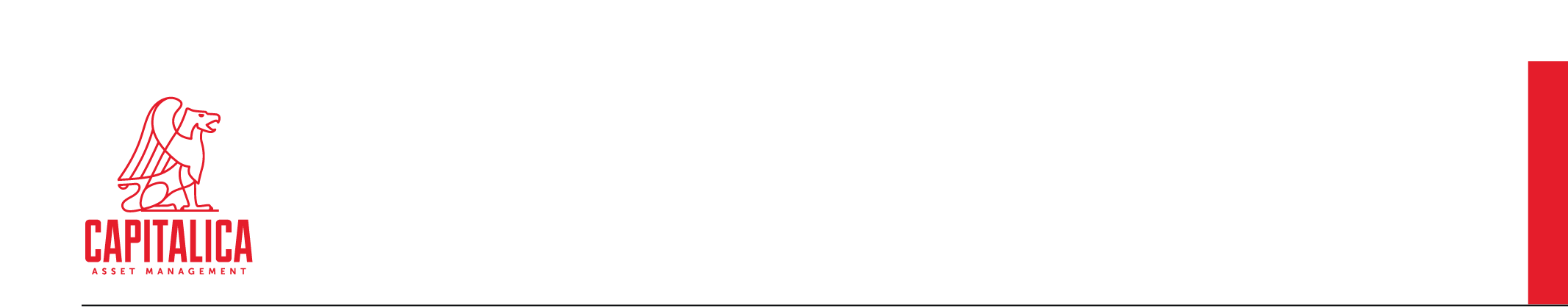 AGREEMENTS MADE BY THE ISSUE REGARDING THE BONDS (I/II)
REGARDING BOND ISSUANCE AND DISTRIBUTION
On September 10, 2020, the Company mandated Luminor Bank AS (company code 11315936, registered office at Liivalaia 45, 10145, Tallinn, Estonia) and AB Šiaulių bankas (company code 112025254, registered office at Tilžės st. 149, LT-76348 Šiauliai, the Republic of Lithuania), hereinafter referred to as ‘Banks’ to act as arrangers and settlement agents for the purpose to issue the Bonds. 
Essential agreement terms: 
By this Agreement, the Banks undertake to provide the Bond distribution services to the Company and act as exclusive financial advisors on the matters of Bond offering and distribution, also, to open the financial instruments issue registration accounts and represent the Company at Nasdaq CSD SE, and, according to the list of Bondholders and the number of Bonds owned by the Bondholders, calculate the interest belonging to the Bondholders, to pay the interest to the Bondholders from the amount of interest transferred to the Banks by the Company.
By this Agreement, the parties undertake to make best efforts and cooperate to make the offer happen. The Agreement shall remain in force until the Parties fulfill their obligations under this Agreement.
25
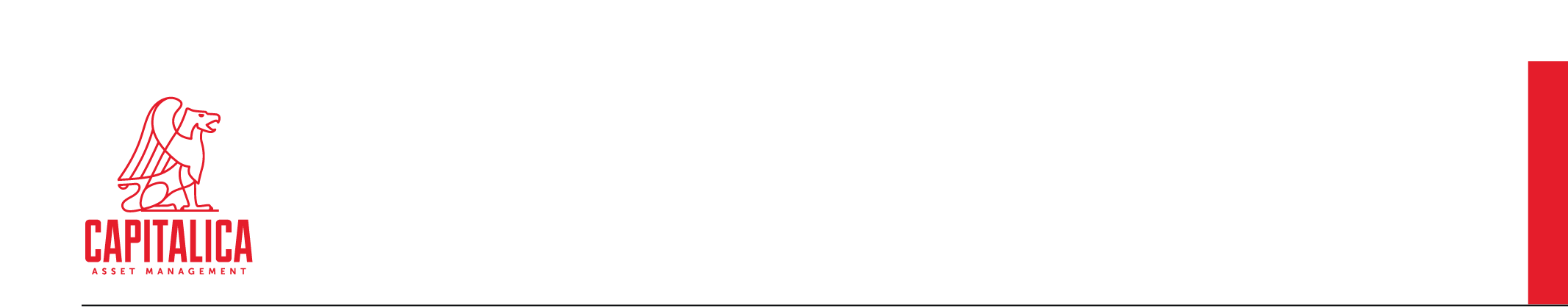 AGREEMENTS MADE BY THE ISSUE REGARDING THE BONDS (II/II)
REGARDING THE PROTECTION OF THE INTEREST OF THE BONDHOLDERS 
On October 21, 2020, the Company entered into a service agreement with UAB Legisperitus (hereinafter referred to as the Trustee) (company number 302441904, registered office at A. Juozapavičiaus st. 6, LT-09310 Vilnius, the Republic of Lithuania, e-mail danute@legisperitus.lt) on the protection of the interests of the Bondholders in relations with the Issuer.

Essential agreement terms: 
In compliance with this agreement, the law and other legislation, the Trustee undertakes to protect the rights and legal interests of all the Bondholders in relations with the Issuer, and the Issuer undertakes to pay to the Trustee the remuneration established in the Agreement.
The Agreement concludes when the Issuer fulfils all of its obligations assumed upon the issue of the Bonds to the Bondholders; when the Trustee gains the status of a bankrupt or liquidated entity or loses its right to provide services as the Bondholder‘s trustee; and/or in other cases provided in the law and/or other legislation of the Republic of Lithuania.

REGARDING PROVISION OF CERTIFIED ADVISOR SERVICES
On April 18, 2019, the Company entered into a service agreement with the law firm Sorainen & Partners (company number 9400025, located at Jogailos st. 4, LT-01116 Vilnius, the Republic of Lithuania) on the provision of certified advisory services to the Company. 
Essential agreement terms: 
The law firm Sorainen & Partners shall undertake to provide services of a certified adviser in order to incorporate debt securities into First North Lithuania. The agreement is valid until the first trading day at First North Lithuania.
26
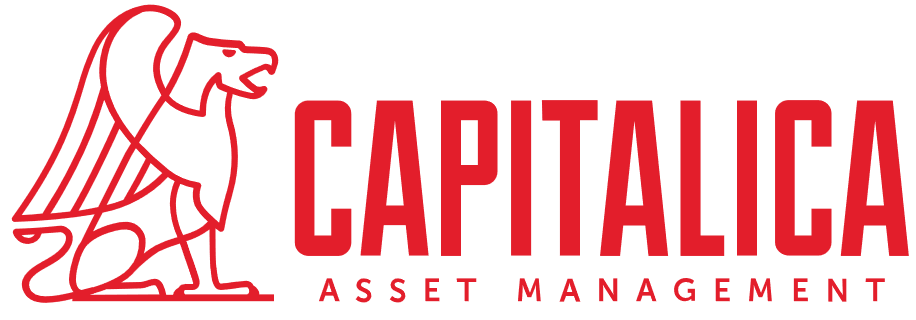 INFORMATION OF THE BOND
1
ISSUER PROFILE AND STRATEGY
2
ADDITIONAL INFORMATION
3
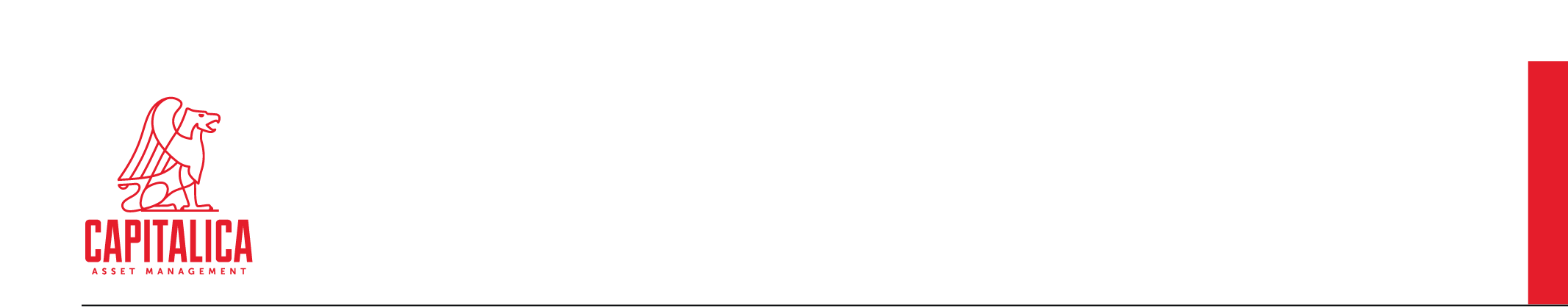 THE ISSUER’S MANAGEMENT (I/II)
The general meeting of shareholders is the Issuer‘s management body. The management of the Issuer is transferred to the management company, which has the right to manage the collective investment subjects for the informed investors. The managing company is UAB Capitalica Asset Management (hereinafter referred to as CAM or Managing Company), company no 304234719, address Laisvės av. 3, Vilnius, Lithuania.
The bodies of the Management Company are: general meeting of shareholders, collegial management body, the board, consisting of 3 members and a one-person management body, the general manager.

MANAGEMENT COMPANY BOARD				
Chairman of the Board – Ignas Mačeika
Member of the Board – Adam Saulius Vaina
Member of the Board – Jolanta Grašienė
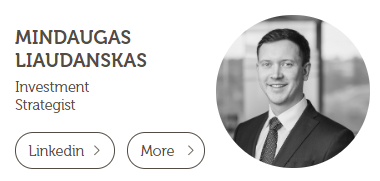 MANAGEMENT COMPANY MANAGER
Portfolio Manager and CEO – Andrius Barštys
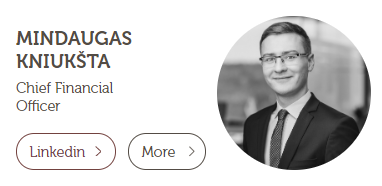 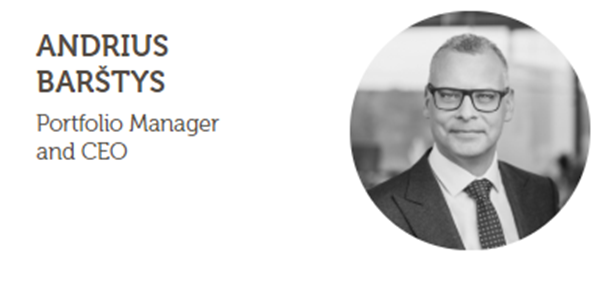 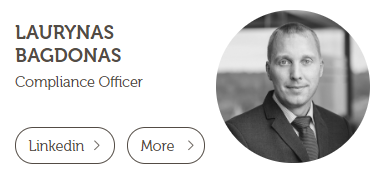 10 years of experience in capital markets and real estate;
Experience in alternative investments, analysis, portfolio management;
MSc education from International School of Economics.
>20 years of experience in capital markets and real estate;
Former head of Finasta Group;
Education: Oxford University, London Business School, MSc Kaunas University of Technology
Shareholder of Capitalica Asset Management
>10 years of experience specializing in AML and counter-terrorist financing;
Former head of large corporate clients at Nordea;
Certified Anti-Money Laundering Specialist.
10 years of experience in real estate investment management;
Former business controller at other RE Funds;
CFA Charterholder.
* Refer to Annex No. 2 for more information about other managerial positions in other companies.
28
INFORMATION ABOUT ISSUER‘S SHAREHOLDERS AND 
VOTING RIGHTS HOLDERS
ISSUER’S SHAREHOLDERS AND PERSONS, DIRECTLY OR INDIRECTLY, HOLDING AT LEAST 5% OF ISSUER’S CAPITAL OR VOTING RIGHTS
MANAGEMENT COMPANY’S SHAREHOLDERS
* As of September 15, 2020
** Some of Issuer’s shareholders have transferred their voting rights to the Management company by entering into voting rights transfer agreement, therefore the Management company in the Issuer‘s general shareholders meeting has 54,03% of voting rights. UAB SBA Koncernas voting rights have not been transferred.
***There are no other shareholders, acting together or separately, whose capital share owned is more than 5 per cent.
**** Notably, the Management company and UAB SBA koncernas vote independently at the Issuer‘s general meeting of shareholders, therefore these persons are not considered to be acting together and their voting rights are not aggregated.
***** UAB INVL Asset Management, acting on behalf of investment funds holding 20.18% of the Issuer's shares and voting rights, has entered into the voting rights transfer agreement with the Management Company, however UAB INVL Asset Management retains voting rights on the most important issues, i.e. change of the management company, change of the agreement with the management company, extension of the term of activity, liquidation, restructuring, reorganization, amendment of the articles of association).
29
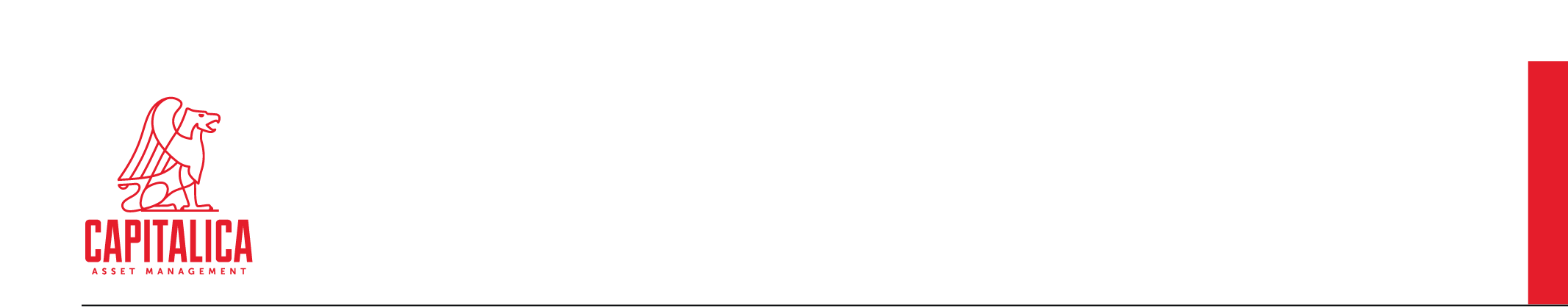 INFORMATION ABOUT THE ISSUER (I/II)
The auditor of the Issuer and the Management Company: UAB ERNST & YOUNG BALTICS, company no 110878442, Subačiaus st. 7, LT-01127 Vilnius, Lithuania
Keeper of the Issuer‘s property: AB Swedbank, company no 112029651, Konstitucijos av. 20A, LT-03502 Vilnius, Lithuania
Assessor of the Issuer‘s property: UAB Newsec valuations, company no 126212869, Konstitucijos av. 21C, LT-09306 Vilnius, Lithuania; SIA CPB Real Estate Services, company no. 40003945157, Mukusalas Street 71, LV-1004 Riga, Latvia

BUSINESS MODEL AND INVESTMENT STRATEGY:
The Issuer is the subject of collective investment (investment company) which acts under the law of the Republic of Lithuania on the collective investment subjects for the informed investors. The Company is controlled by the Management Company. The activity of the Company as a collective investment undertaking is to invest capital provided by the informed investors, who are shareholders of the Company, into assets corresponding to the Company‘s investment strategy and to ensure long-term growth of the Company‘s return to shareholders. The company invests in the real estate market of the Baltic States (the Republic of Lithuania and Latvia), focusing mainly on investing in commercial real estate. In case of attractive options, investments in residential real estate are possible. 
The duration of Company‘s activity is 10 years from the receipt of permission for activity, i.e. until 2026, with a possibility to extend the activities for 2 additional years.
The Management Company managing the Company organizes the attraction of the capital to the Company from the informed investors. The capital of the informed investors is attracted according to all the applicable regulatory requirements. Investors in the Issuer‘s Bonds will not receive any return from Issuer‘s investment in real estate. The Bondholders only have the right to the intended Bond interest and the redemption of the Bonds. Neither the interest paid, or the redemption amount of the Bonds will depend on the return on investment made by the Company in real estate. 
Currently, the Issuer does not have any direct real estate objects. Real estate objects are owned by separate companies (hereinafter referred to as SPVs) which are fully controlled by the Issuer. The Issuer owns 100% of shares and votes in each of its SPVs.
30
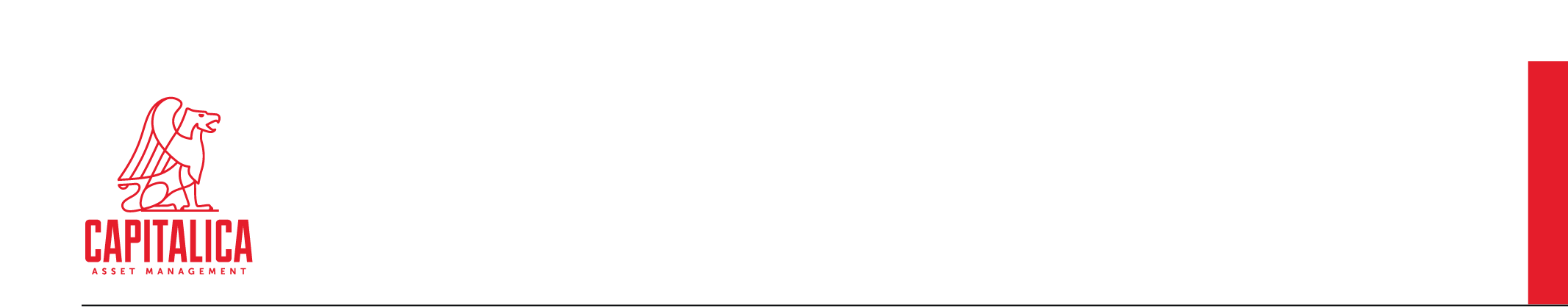 INFORMATION ABOUT THE ISSUER (II/II)
OTHER DEBT SECURITIES ISSUED BY THE COMPANY:
THE LIST OF SPVS CONTROLLED BY THE COMPANY:
31
PORTFOLIO OF UAB CAPITALICA BALTIC REAL ESTATE FUND I
RENT CHARACTERISTICS
#1 BUSINESS CENTRE KAUNO DOKAS
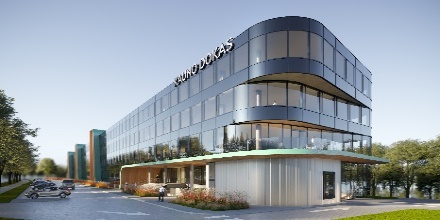 EUR 17.71M
CLASS B+
#3 SHOPPING CENTRE LUIZĖ
#2 BUSINESS CENTRE 135
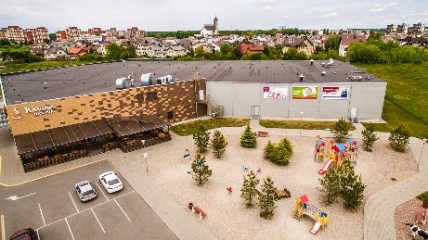 EUR 26.62M
CLASS A
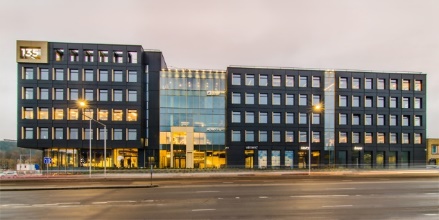 EUR 1.1M
100%
8 400 m2
7 286 m2
2.2 years
53%
Yearly NOI              
Occupancy               
GBA                            
GLA                            
WAULT                         
LTV
EUR 2.1M
100%
17 000 m2
15 000 m2
3.9 years
47%
Yearly NOI             
Occupancy             
GBA                         
GLA                          
WAULT                      
LTV
#4 VERDE (under development)
EUR 5.97 M
EUR 7.06 M 
CLASS A
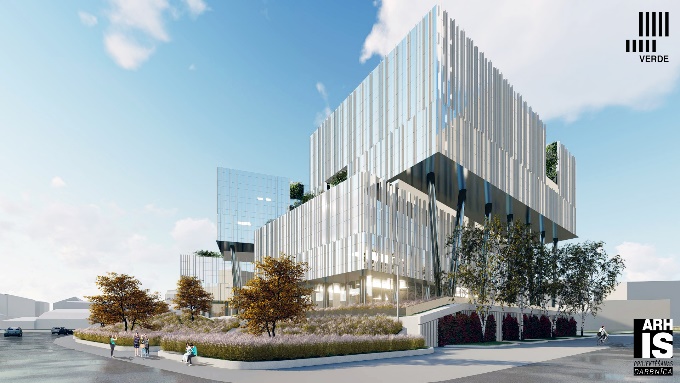 FINANCIAL METRICS (as of June 30, 2020)
Yearly NOI               
Occupancy               
GBA                            
GLA                            
WAULT                        
LTV
EUR 0.5M
98%
6 055 m2
4 040 m2
3.4 years
48%
Yearly NOI               
Occupancy             
GBA                            
GLA                           
WAULT                        
LTV
EUR 4.9M*
100%
45 000 m2
30 000 m2
N/A
0%
32
* Planned net rental income in FY 2023
DIVERSIFIED TENANT MIX
55%
NOI distribution by property
Sustainable fund strategy attracts tenants
Capitalica Baltic Real Estate Fund I has 74 tenants, mainly large Pan-Baltic and multinational firms;
The top 12 tenants comprise 53% of total annualized rental income;
Devbridge, one of the fastest growing software companies in the USA, is the largest tenant;
Hakonlita (RIMI), the anchor tenant in shopping centre LUIZĖ;
The occupancy of the premises has been close to 100% since the start of the Fund operations.
55%
33
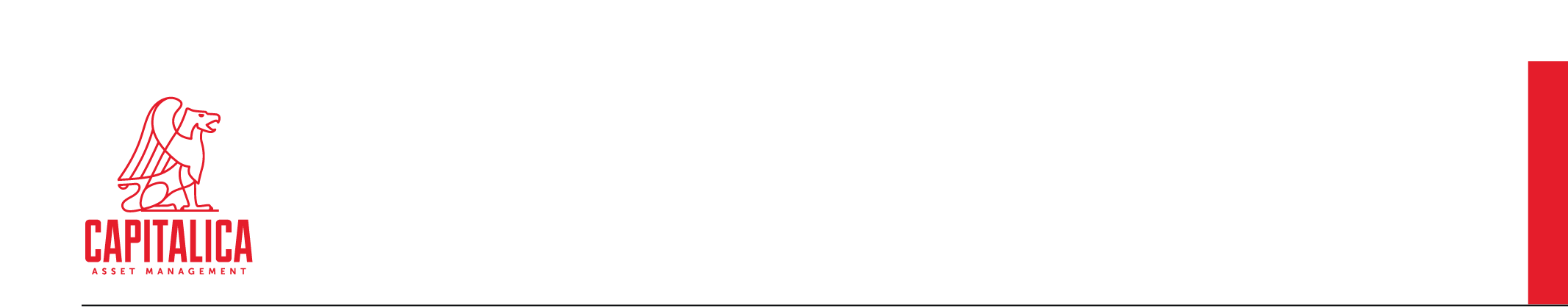 COMMERCIAL REAL ESTATE ENVIRONMENT (I/III)
In 2019, commercial real estate market showed further growth in all segments demonstrating record investments, low vacancy rates and rapidly increasing commercial property area. The stability in general economic situation, continuing increase in personal income, consumption and business development were the primary drivers for further expansion of commercial real estate sector. 
However, after the coronavirus (2020Q1) the Baltic States remain exposed to uncertainty in terms of future economic and business perspectives, causing some disturbance in the real estate market as well.
INVESTMENT VOLUME IN 2020 H1
Total investment volume in Baltics amounted EUR 1.06 billion and EUR 459 million, in 2019 and 2020 H1, respectively;
Offices are the dominant segment among main commercial real estate types;
At least for now, no significant damage for real estate market, due to coronavirus is observed. Nevertheless, some structural changes in the market are anticipated regarding office and retail area demand.
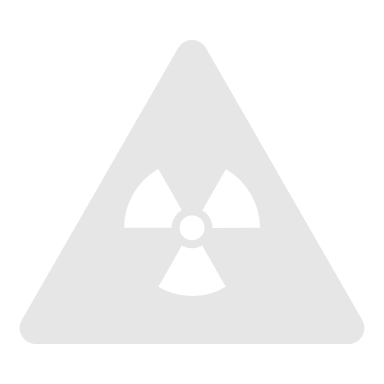 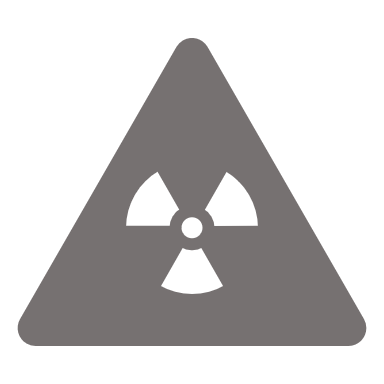 COMMERCIAL REAL ESTATE MARKET SEGMENT DISTRIBUTION IN LITHUANIA
227
147
ESTONIA
85
LITHUANIA
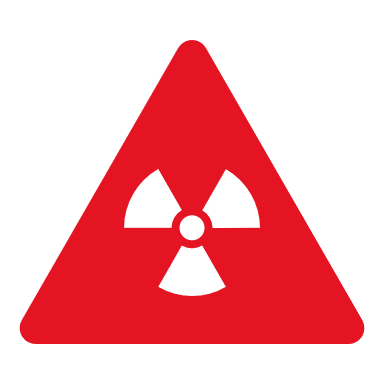 LATVIA
Source: Colliers International, Newsec, Ober-haus 2020
* Investment volume of transactions above  EUR 1.5 m
34
Source: Colliers International, Newsec, Ober-haus 2020
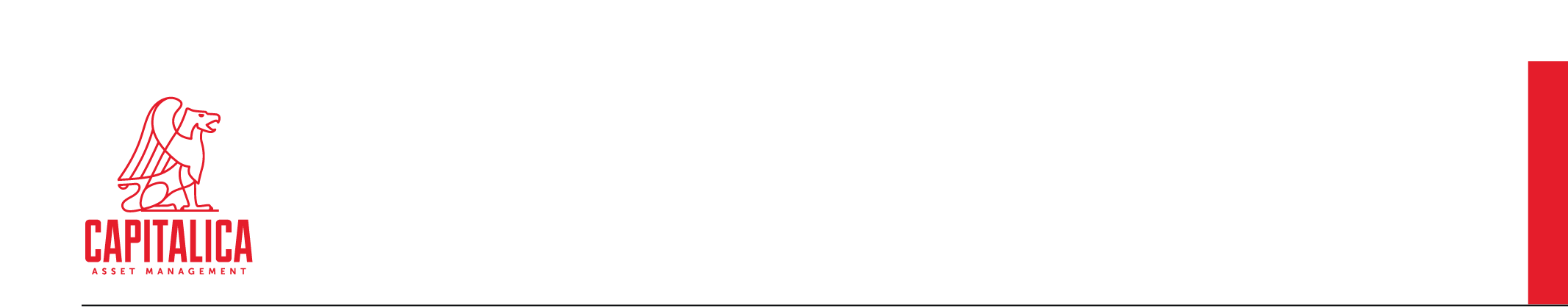 COMMERCIAL REAL ESTATE ENVIRONMENT (II/III)
OFFICE MARKET IN THE BALTIC REGION AT THE END OF 2020 H1
Tallinn maintains leader position in terms of both total office stock and office area per capita among all major Baltic cities;
Even after halt due to Covid-19 pandemic and quarantine, new development in office market has not stopped and still anticipating to increase total stock by double digits in near future;
Kaunas falls behind with lowest office area per capita, but simultaneously  faces the highest vacancy rate;
Rent prices of A-class office area are stable and are expected to remain at current levels due to new supply.
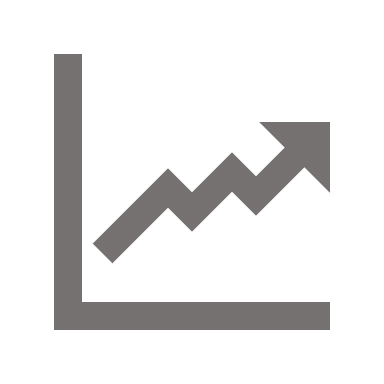 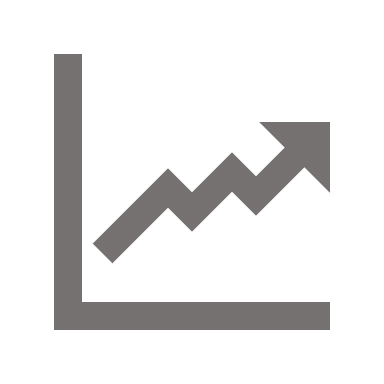 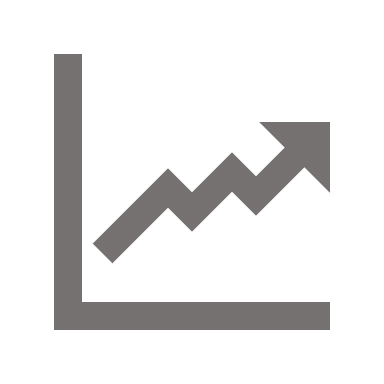 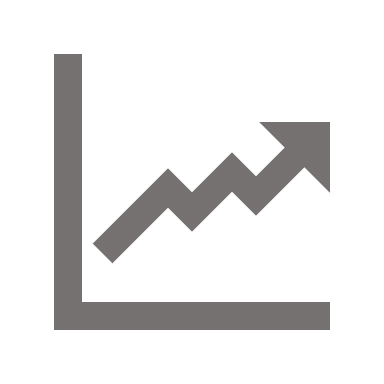 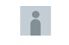 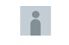 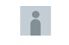 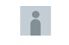 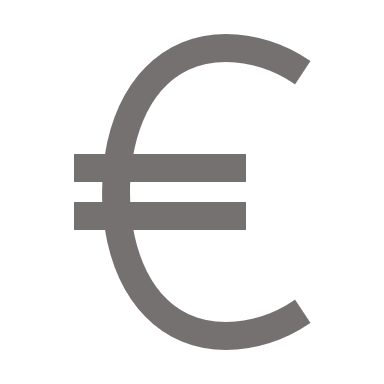 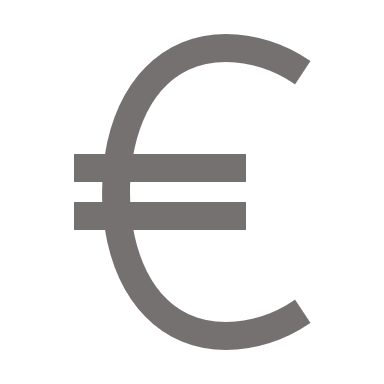 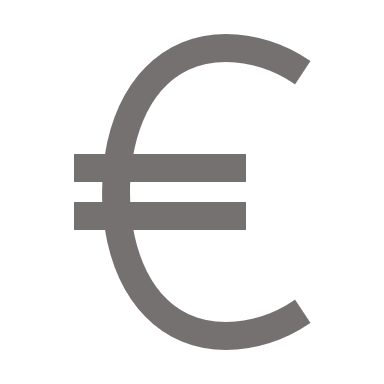 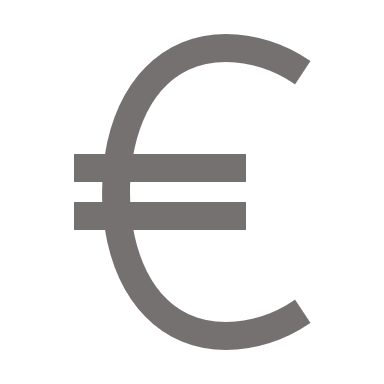 Source: “Colliers International, Newsec, Ober-haus, CBRE Baltics 2020
35
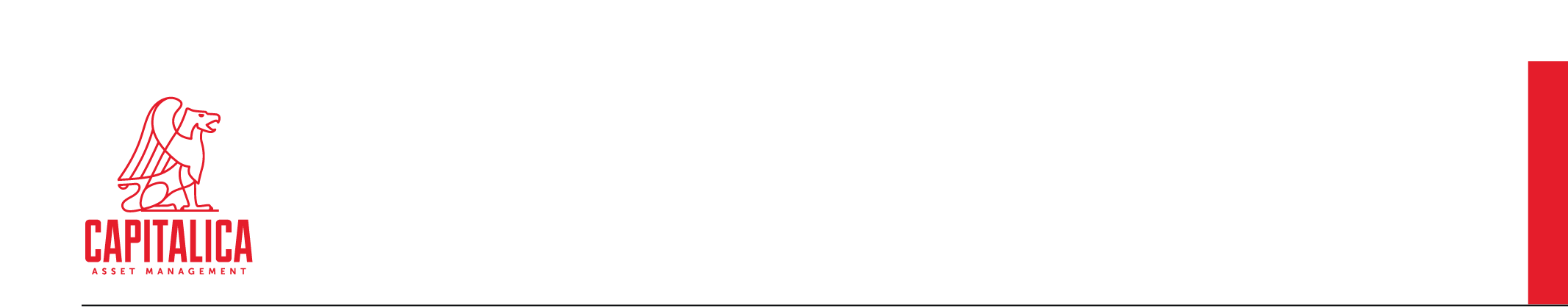 COMMERCIAL REAL ESTATE ENVIRONMENT (II/III)
COMMERCIAL REAL ESTATE MARKET TRENDS FOR 2020
After lifting quarantine and travel restrictions, there is potential for activity in the second half of 2020, but broader recovery is anticipated in 2021;
An extensive development pipeline of new business centers in Vilnius suggests a vacancy increase, but mostly in the B-class segment;
Overall, vacancy rates are expected to continue to grow slightly in all segments, while downward pressure on rent rates will remain; 
Some hidden vacancy is emerging in the post-pandemic market as some tenants would like to decrease or sublease their premises.
COMPANY’S COMMENT ON CURRENT COMMERCIAL REAL ESTATE ENVIRONMENT AND FUTURE EXPECTATIONS
The Riga office market is undergoing changes that we have not seen for almost a decade, with only a few new office deliveries and stagnating new office supply. In 2019, grade B projects in secondary locations dominated the availability in the market. The lack of interest in this product plus its expansion resulted in higher vacancy in the market. The leasing market may reignite with new grade A office space now at planning stage that will help address a serious issue in Riga: the absence of a central business district. We believe that CBD (central business district) area is Skanste area, where VERDE project is located.
By the end of 2019, the stock of modern office premises in Vilnius totaled 724,100 sqm and the vacancy rate remains among the lowest in the Baltics. Around 300,000 sqm of new supply is under construction to meet improved demand. The record level of new lease transactions at 115,000 sqm in 2019 signals increasing demand for high quality newly developed space. 
While the longer-term consequences of COVID-19 are difficult to predict, we think that a demand for office space will remain strong with some potential flexibility towards a remote work for office workers as a supplement to office space. Potential mid-term changes for example, within commercial office space, the multiyear trend toward densification and open-plan layouts may reverse sharply. Public-health officials may increasingly amend building codes to limit the risk of future pandemics, potentially affecting standards for HVAC (heating, ventilation, and air conditioning), square footage per person, and amount of enclosed space.
36
Source: “Colliers International, Newsec, Ober-haus, CBRE Baltics 2020
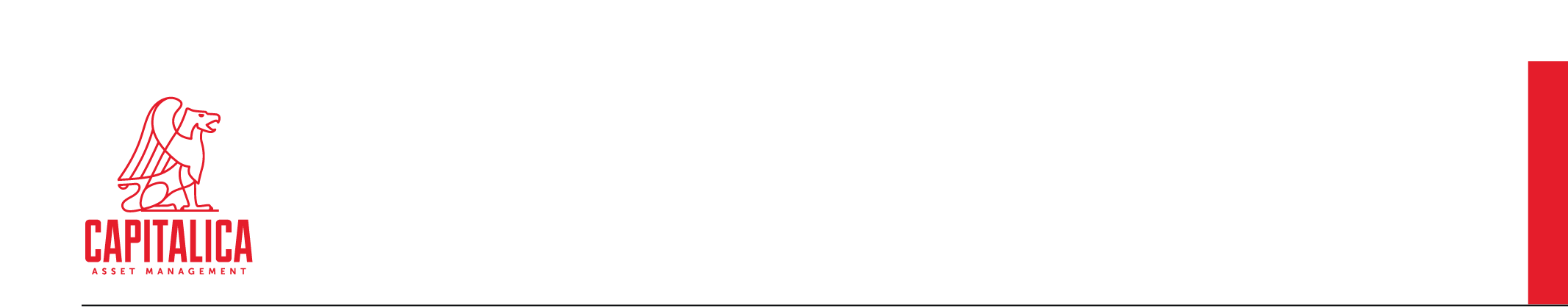 FINANCIAL OVERVIEW OF UAB CAPITALICA BALTIC REAL 
ESTATE FUND I (I/II)
CBREF I NET ASSET AND UNIT VALUE (in millions EUR)
Stable and sustainable growth of CBREF I net asset and share value;
The value of CBREF I net assets: EUR 29.1 million. EUR;
The value of assets owned by CBREF I is EUR 60.36 million;
Growing operating income and net profit of CBREF I;
Sources of operating income:
Profit as a result of change in value and sale of investments; 
Dividends;
Interest income.
37
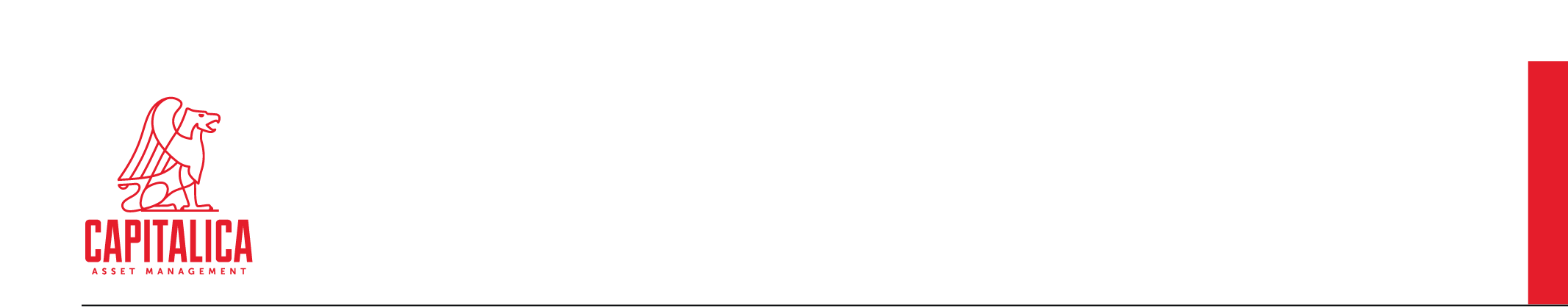 FINANCIAL OVERVIEW OF UAB CAPITALICA BALTIC REAL 
ESTATE FUND I (II/II)
In 2018, CBREF I acquired a plot of land in Riga, where two A-class business centers will be developed, with a total leasable area of around 30,000. sq. m. 
In 2018, CBREF I granted loans to UAB Žaliakalnio Parkas (for construction of Kauno Dokas) and acquisition of land plot in Riga for SIA Hanza 14.
In 2019, part of equity (retained earnings) in UAB Žaliakalnio parkas, UAB PC Luizė, and UAB VC 135 were distributed as dividends and payable amount converted into shareholder loans between CBREF I and its SPVs.
In H1 2020, compared to year end, CBREF I cash balance decreased from 4.97 million EUR to 4.06 million EUR due to investments in Riga land plot.
38
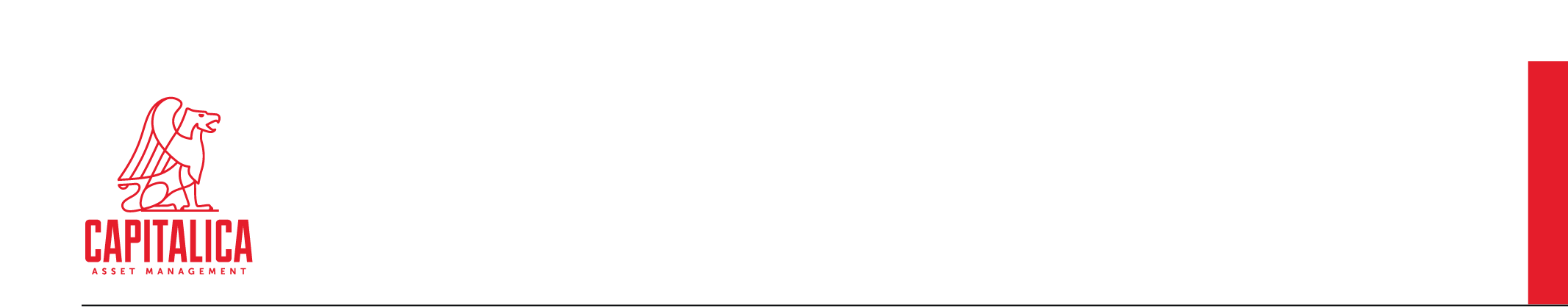 FINANCIAL OVERVIEW OF PC LUIZĖ
SC Luizė property value vs debt (in millions EUR)
RESULTS OF SC LUIZĖ (in millions EUR)
LTV: 51.6%
LTV: 51.3%
LTV: 52.8%
LTV: 50.5%
Stable growth rental revenue and net rental income of Shopping center Luizė;
On June 30, 2020, the occupancy of PC Luizė was 98%;
Average weighted rental price: 10.44 EUR/m2;
The weighted average duration of lease agreements is 3.4 years.
39
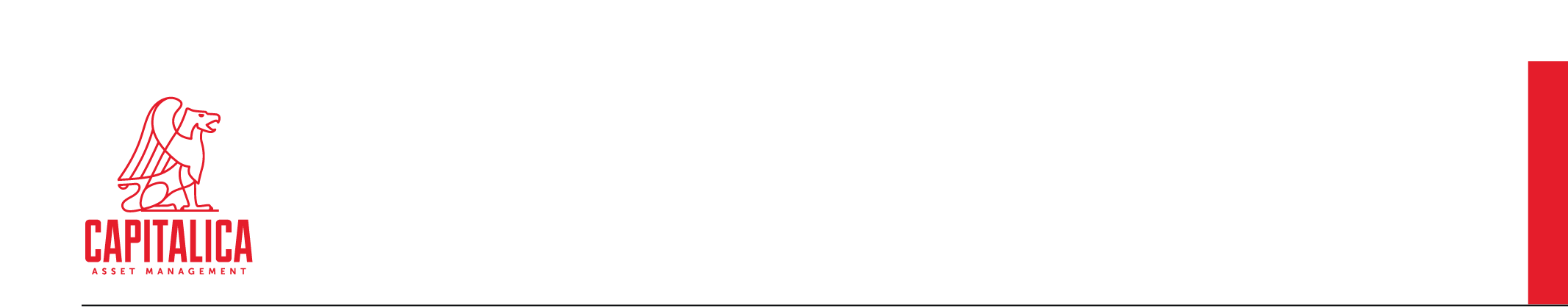 FINANCIAL OVERVIEW OF VERSLO CENTRAS 135
BC 135 property value vs debt (in millions EUR)
RESULTS OF BC 135 (in millions EUR)
LTV: 54.4%
LTV: 58.6%
LTV: 60.1%
LTV: 56.3%
Stable rental revenue and net rental income of UAB Verslo centras 135;
On June 30, 2020, the occupancy of Business center 135 was 100%;
Average weighted rental price: 12.45 EUR/m2;
The weighted average duration of lease agreements is 2.2 years.
40
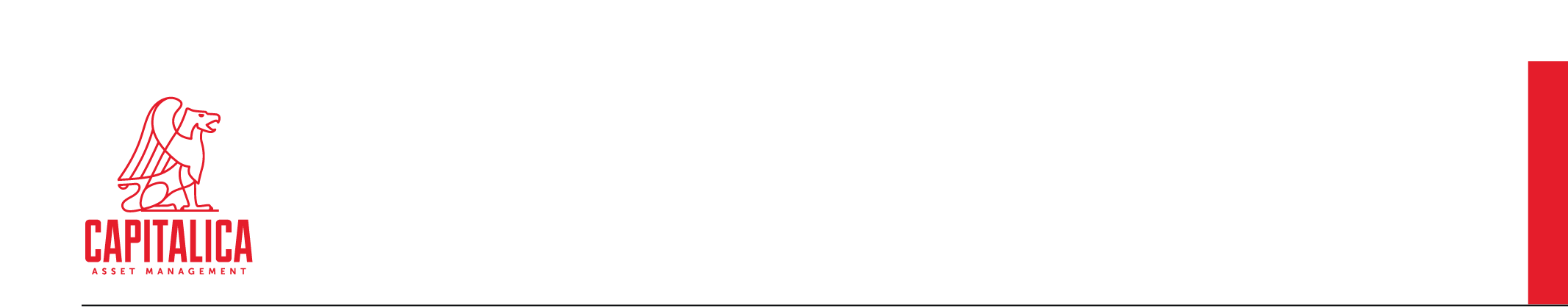 FINANCIAL OVERVIEW OF KAUNO DOKAS
Kauno Dokas property value vs debt (in millions EUR)
RESULTS OF KAUNO DOKAS (in millions EUR)
LTV: 44.5%
On June 30, 2020, the occupancy of Kauno Dokas was 100%;
Average weighted rental price - 10.77 EUR/m2;
The weighted average duration of lease agreements is 3.9 years.
41
DEVELOPMENT OF UAB CAPITALICA BALTIC REAL ESTATE FUND I
Riga Verde - modern office campus in the heart of Riga
Location in Skanste district
BREAAM Excelent with NZEB
Modern interior and exterior
Total space:               45 000 m2
Gross leasable area:  30 000 m2
Co-working space:    2 000 m2
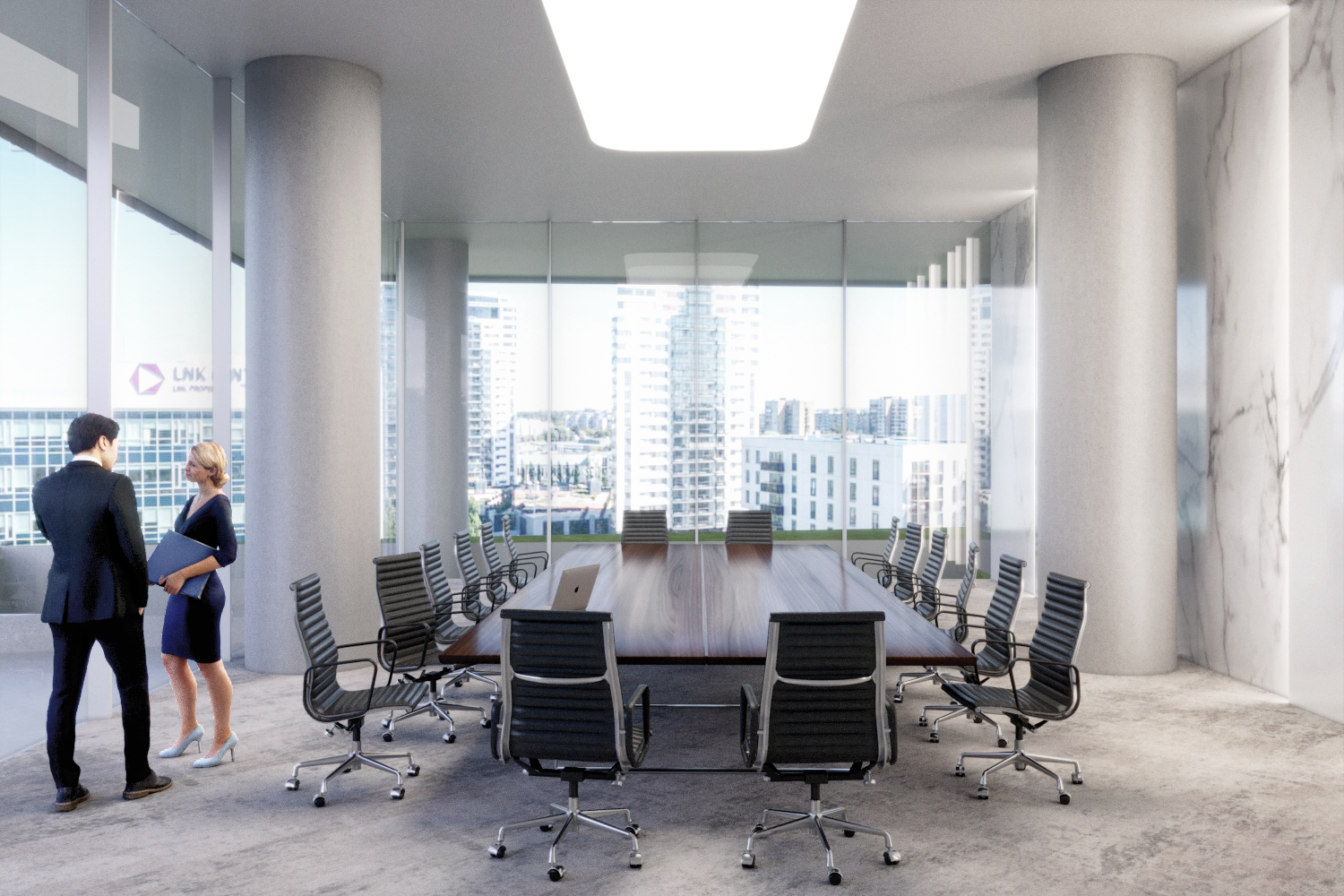 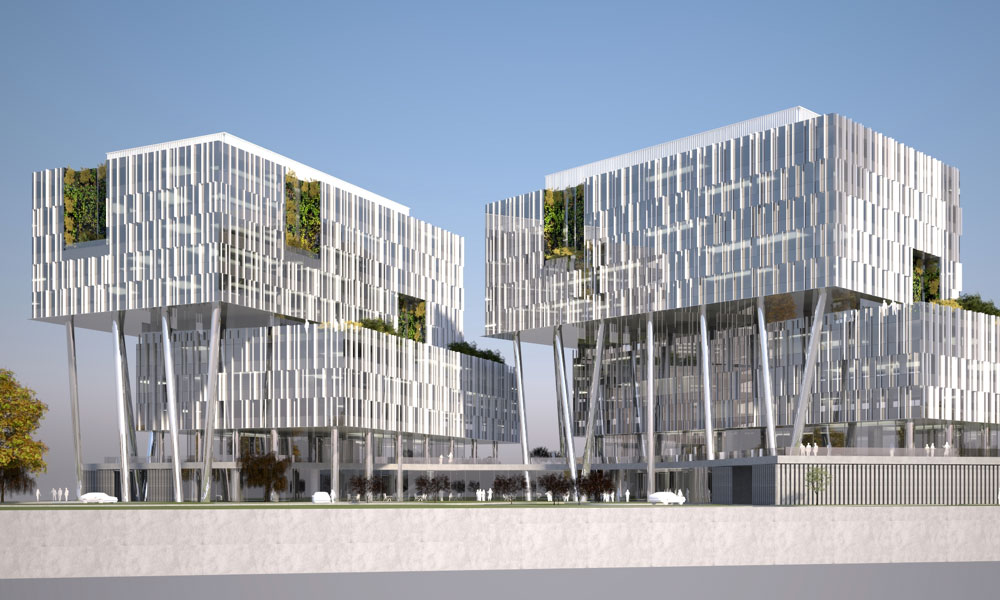 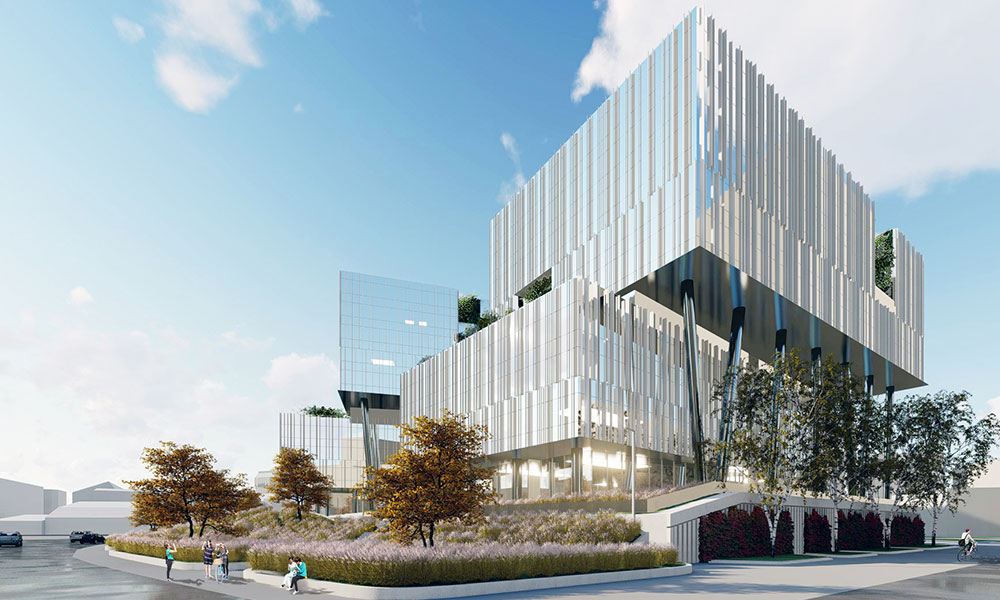 Sum of Investments: ~EUR 68M
Size of equity:           ~EUR 29M
Size of bank loan:     ~EUR 39M
Approved financing by EIB and Luminor
Completion of Stage II
Land acquisition
Completion of Stage I
2018
2020
2021
2023
2022
According initial project’s timeline, the development should be started in 2019Q4. However, due to pandemic and failed negotiation with general contractor „Merks“ SIA timeline has changed. Now Company is under final negotiation with new general contractor and is anticipated to start development works in October/November. The deadline for completion of both stages of the project has not changed as Stage II is anticipated to be started before the completion of Stage I while previously some gap time in between was planned.
SPV „SIA Hanza 14“ created,
VERDE concept approved
Start of construction of Stage I
Start of construction of Stage II
First full annualized income
42
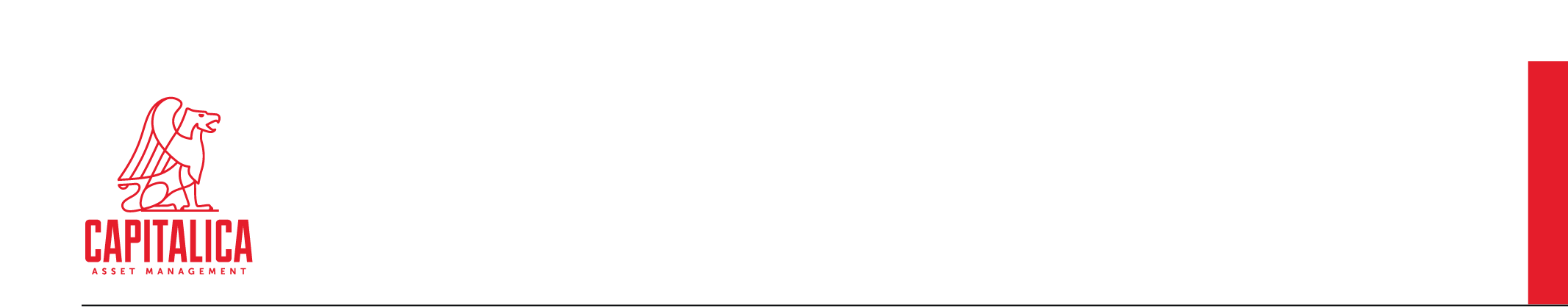 MANAGEMENT COMMENT ON FINANCIAL RESULTS
2019 was a breakthrough year for Capitalica. We have successfully completed previously launched development projects, maximized the leased-out area of existing business and shopping centers and laid a solid foundation for development outside Lithuania, in Riga - the capital of Latvia. After the completion of the 2nd phase of the development of the modern A-class business center Kauno Dokas in the second quarter of 2019, the real estate area managed by Capitalica Baltic Real Estate Fund I increased by almost one fifth – from 28.5 thousand to 33.7 thousand square meters. 

In 2019, CBREF I net profit increased by 136% compared to 2018 and amounted to EUR 4.4 million. The growth of net profit was mainly due to valuation gain of properties owned by CBREF I. According to independent property valuation, the value of real estate managed by the subsidiaries of Capitalica Baltic Real Estate Fund I grew by 19 percent year-on-year to EUR 59.22 million. During 2019, CBREF I successfully finished the development of Kauno Dokas second stage, which resulted in 2.8 million EUR unrealized revaluation gain.

As of June 30, 2020, the total Fund weighted LTV ratio decreased from 54.7% to 52.4%, compared to year end of 2019. Debts to credit institutions of SPVs owned by CBREF I, amounted to EUR 31.84 million. The average weighted occupancy of objects managed by CBREF I was 99%. The lease income of Capitalica Baltic Real Estate Fund I is diversified – almost half (47% of total income) comes from companies that are international and established outside of Lithuania. The biggest sector among our lessees is the information technology (29%), followed by companies in the trade sector (17%), financial service (14%), wholesale (8%), engineering (7%) and other sectors (25%).
43
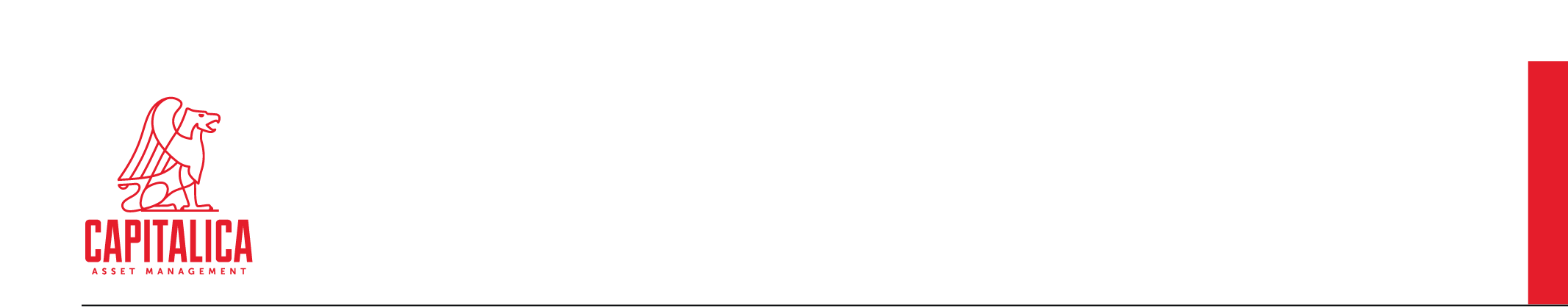 HISTORICAL FINANCIAL INFORMATION (I/II)
CBREF I PROFIT LOSS REPORT
The Issuer‘s financial statements are prepared in accordance with international accounting standards. Financial year: 1 January-31 December.
Data for 2018 and 2019 is presented in accordance with the audited financial statements of the Company. Financial statements, together with the annual reports and the auditor‘s conclusions, can be accessed as described in slide 47. Data of 2019 H1 and 2020 H1 has not been audited.
Auditor: UAB ERNST & YOUNG BALTICS
In 2019, CBREF I gross profit increased by 136%, mainly due to the impact of Kauno Dokas asset revaluation. During 2019, CBREF I successfully completed the development of Kauno Dokas second stage, which resulted in 2.8 million EUR gain. 
The noticeable disparity between 2019 and 2020 results appears due to Kauno dokas project completion and recognition of revaluation gain in 2019. Consequently gross profit in 2020 H1 compared to 2019 H1 deteriorated by 62%. Furthermore, 280 thousand EUR decrease in PC Luize valuation was accounted due to  COVID-19 in H1 2020.
44
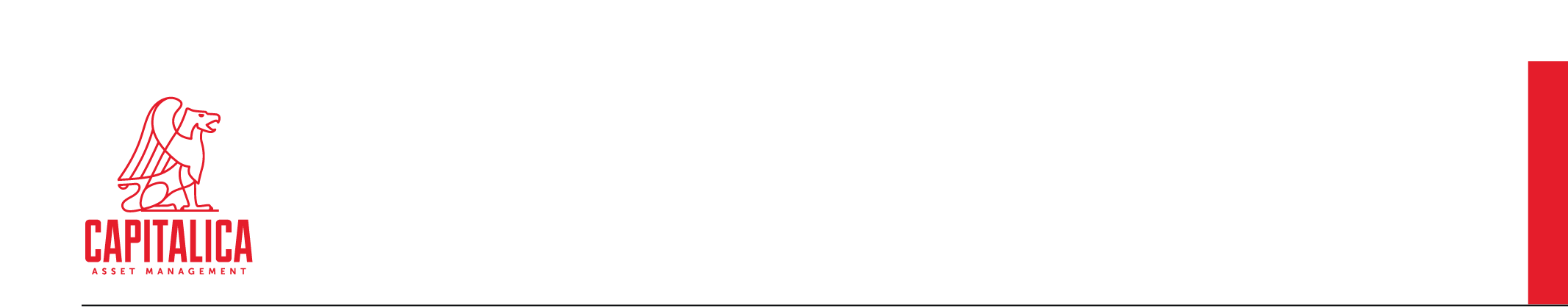 HISTORICAL FINANCIAL INFORMATION (II/II)
CBREF I BALANCE SHEET
Financial assets consists of: 1) investments in group companies (SPVs), 2) loans to group companies (SPVs) and 3) receivables from group companies (SPVs);

Payable after one year consists of: accrued success fee. The success fee is paid at the end of the Company's period of activity.
45
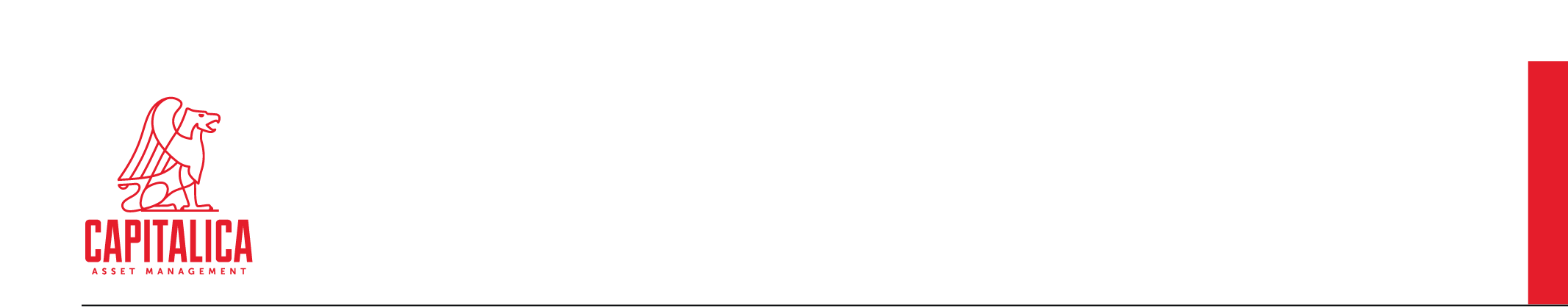 KEY PERFORMANCE INDICATORS
FINANCIAL INDICATORS
Financial debt of CBREF I (aggregating all financial debts of SPVs) at the end of 2020 H1 amounted to EUR 31.84 million EUR;
Information about working capital and financial liabilities: as of 2020-09-30, the working capital level was acceptable and amounted to 3,889,042 EUR. Short-term liabilities (payables under 1-year period) equalled to 59,960 EUR. Payable amounts comprised from management fee, legal fees and other. Long-term liabilities (payables after 1-year period, only accumulated success fee) stood at 231,206 EUR. Success fee will be paid out after the defined investment period . 
The Issuer‘s policy with regard to dividends: The decision on the distribution of profits and the distribution of dividends to the Company‘s shareholders is made at the general meeting of shareholders. According to the plans of the Company, as a collective investment entity, after the defined investment period of the Company, it will be sought to distribute dividends to the Company‘s shareholders in order to achieve a 5% dividend yield from the initial value of the Company.
Legal proceedings: Neither the Company nor its SPVs are involved in legal proceedings. Neither the Company nor its SPVs have had any cases brought against them (including bankruptcy proceedings) in the past.
The Issuer does not have information that members of the Management Company of the Company or other persons related to the Management Company of the Company are being prosecuted in cases of fraud or other economic violations.

The company has no employees and therefore does not carry out employee incentive programs.
* The group's consolidated reports are not being prepared. The indicators are calculated using the financial data of the Company and all existing legal entities controlled by the Company. As the Company does not have any financial debts and because the loans are granted only to legal entities controlled by the Company, the indicators at the Company‘s level are not calculated.
46
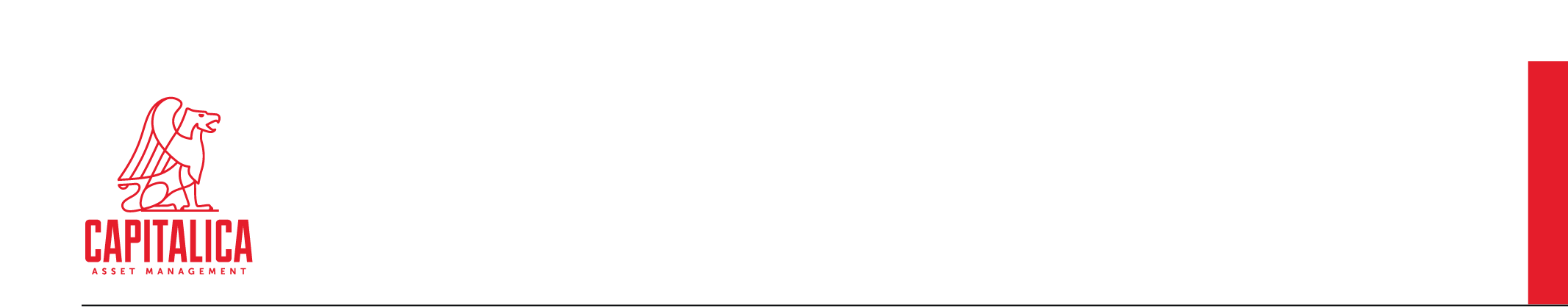 TRANSACTIONS WITH RELATED PARTIES
PARTIES RELATED TO THE ISSUER:
UAB Koncernas SBA (ultimate controlling shareholder);
UAB Capitalica Asset Management (Management Company);
Other Group companies.
*EUR 540,000 was paid in cash and the remaining amount of EUR 10,000,000 under the agreements signed between CBREF I and its subsidiaries (PC Luizė UAB, Žaliakalnio parkas UAB, Verslo Centras 135 UAB) on June 2019 were converted into loans.
47
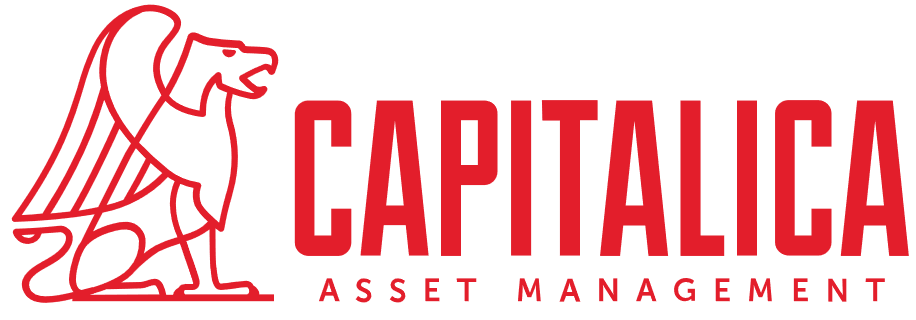 INFORMATION OF THE BOND
1
ISSUER PROFILE AND STRATEGY
2
ADDITIONAL INFORMATION AND APPENDICIES
3
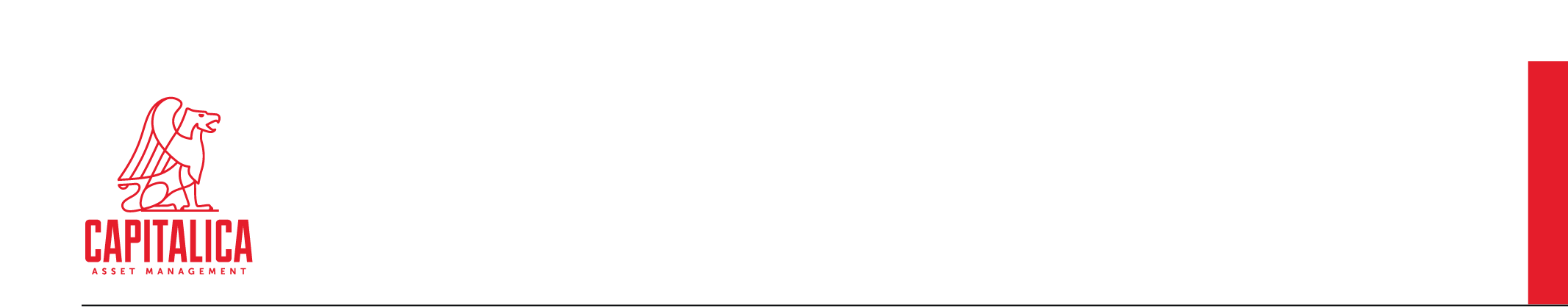 ADDITIONAL INFORMATION
Provision of the information
Information on the start and end of the Bond distribution and other distribution related events will be published on the Company‘s website: www.capitalica.lt
Public documents
This Reference Document, Company‘s annual audited financial statements of 2018 and 2019, the annual reports and auditor‘s report of 2018 and 2019, and financial statements are available at the Company‘s registered office at Laisvės alley 3, in Vilnius, during the Company‘s work time (from 9am to 6pm), it is also published on the Company‘s website www.capitalica.lt. 
These documents are also available at the location of the Bondholders‘ Trustee at A. Juozapavičiaus st. 6, LT-09310 Vilnius, the Republic of Lithuania.
At the request of the person, these documents will be sent to them by e-mail.
49
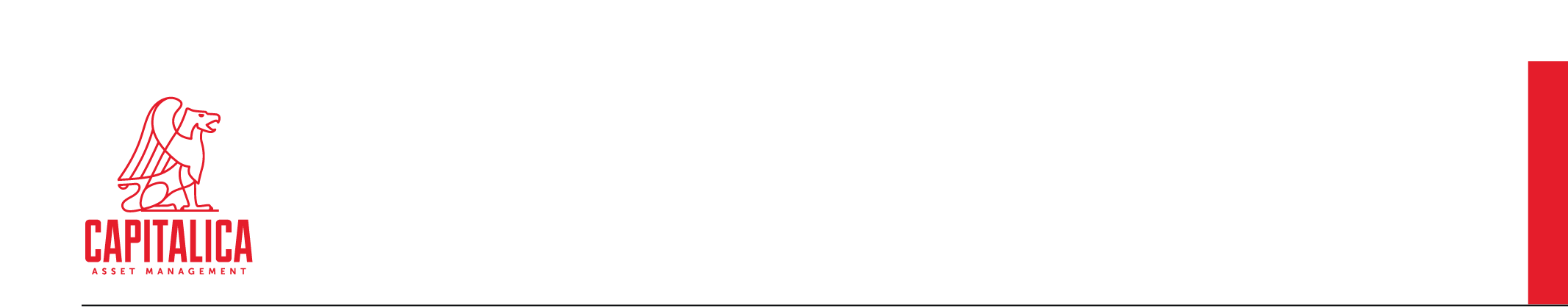 ANNEX NO. 1
Example No. 1: fixing the final annual interest rate (coupon) 
If the Issuer decides to issue 50 000 unit of Bonds with 6.0% annual interest rate:
Example No. 1: fixing the final annual interest rate (coupon) 
If the Issuer decides to issue 25 000 unit of Bonds with 5.5% annual interest rate
50
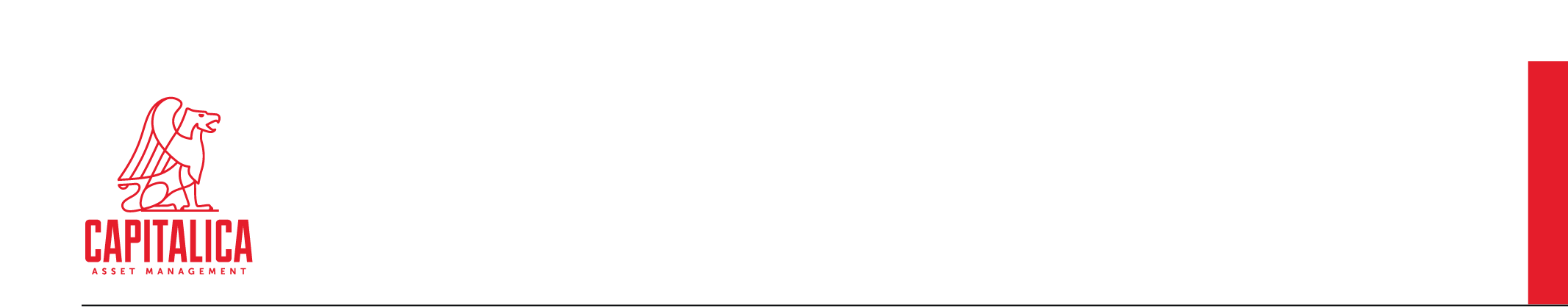 ANNEX NO. 2 (I/II)
Other managerial positions of Issuer’s management.
Portfolio manager and CEO Andrius Barštys 
 chairman of investment committee - KŪB „Kofinansavimas“, reg. no. 304537659, address Konstitucijos ave. 7, Vilnius; 
 CEO - UAB „Fox Holdings“, reg. no. 303016870, address Šaulio st. 97, Bajorai v., Vilniaus r. m.; 
 CEO - UAB „PC Luizė“, reg.no. 302761548, address Šiaurės ave. 15-1, Klaipėda; 
 CEO - UAB „Žaliakalnio parkas“, reg. no. 304287223, address K. Donelaičio st. 62-1, Kaunas;
 CEO - UAB „Verslo centras 135“, reg. no. 301733282, address Žalgirio st. 135, Vilnius; 
 CEO - SIA „Hanza 14“, reg. no. 40203157541, address Krišjana Valdemara iela 33-19, Riga.

 Member of the Bord Jolanta Grašienė
 member of the bord - UAB „SBA“ baldų kompanija, reg. no. 242131620, address Joniškės st. 21, Klaipėda;
 member of the bord - UAB „Urban Inventors“, reg. no. 302675889, address Laisvės ave. 3, Vilnius;
 member of the bord - UAB „SBA Competence and Service Center“, reg. no. 304960328, address Upės st. 23, Vilnius;
 member of the bord - UAB „SBA Modular“, reg. no. 305283904, address Upės st. 23, Vilnius;
 Vice president - UAB koncernas „SBA“, reg. no. 132206739, address Laisvės ave. 3, Vilnius.
Member of the Bord  - Ignas Mačeika
 member of the bord - UAB „Urban Inventors“, reg. no. 302675889, address Laisvės ave. 3, Vilnius;
 head of treasury - AB koncernas „SBA“, reg. no. 132206739, address Laisvės ave. 3, Vilnius.
51
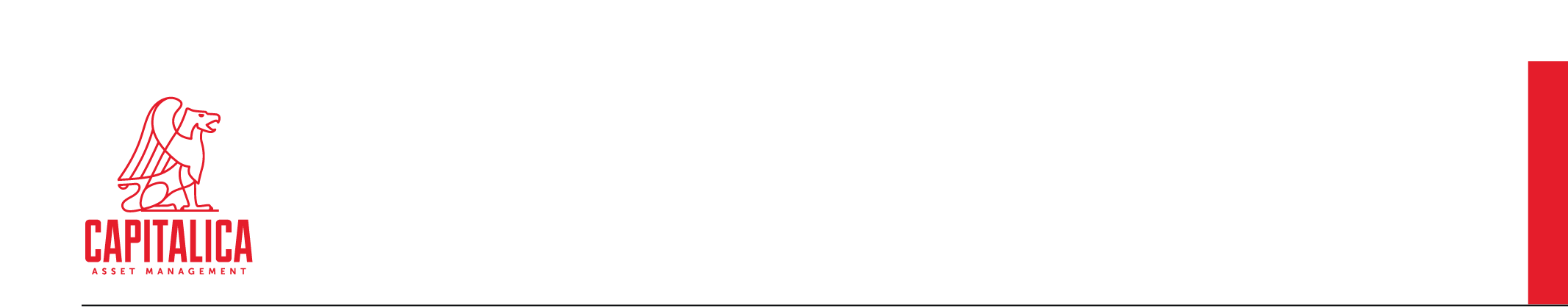 ANNEX NO. 2 (II/II)
Member of the Board Adam Saulius Vaina 
 member of the bord - Civitta international OU, reg. no. 12241708, address Riia 24, Tartu, Estija;
 member of the bord - UAB "Mediapark", reg. no. 302536163, address Gedimino ave. 27, Vilnius;
 member of the bord - ,,UAB „ME Investicija“, reg. no. 302489393, address Račių st. 1, Vilnius;
 member of the bord -UAB "Gaumina", reg. no. 224497630, address Gedimino ave. 27, Vilnius;
 member of the bord - UAB koncernas "SBA", reg. no. 132206739, address Laisvės ave. 3, Vilnius. 
 chairman of the bord- UAB "Mediapark grupė", reg. no. 304050320, address Gedimino ave. 27, Vilnius;
 CEO - UAB "Entra holdings", reg. no. 302790286, address Gedimino ave. 27, Vilnius;
 CEO - VŠĮ "Civitta foundation", reg. no. 303363287, address Gedimno ave. 27, Vilnius;
 CEO - UAB "Kavija", reg. no. 303091773, address Gedimino ave. 27, Vilnius;
 expert - UAB "Civitta", reg. no. 302477747, address Gedimno ave. 27, Vilnius.
52
https://capitalica.lt/en/